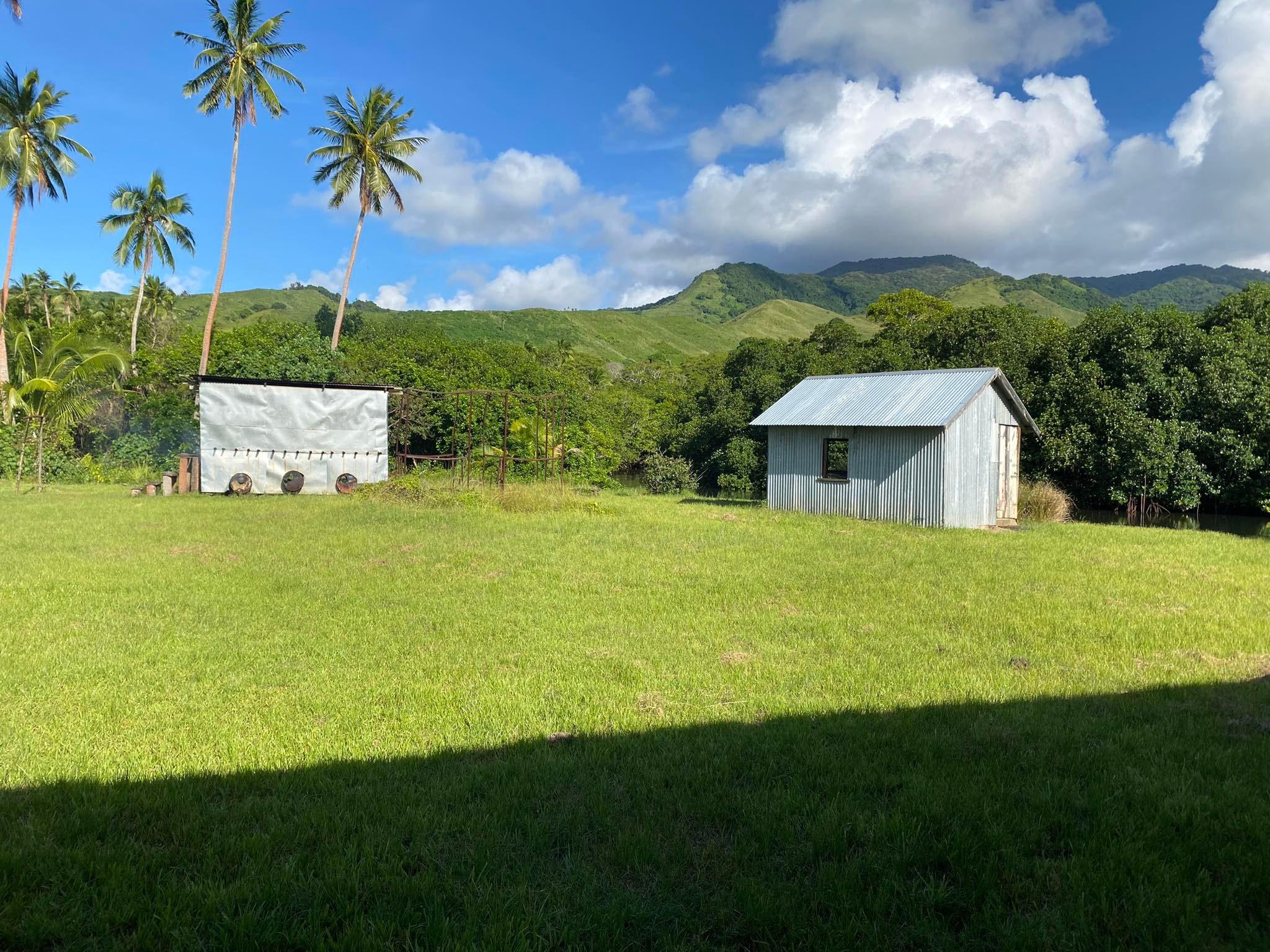 A strategic approach to geospatial development: Fiji in focus
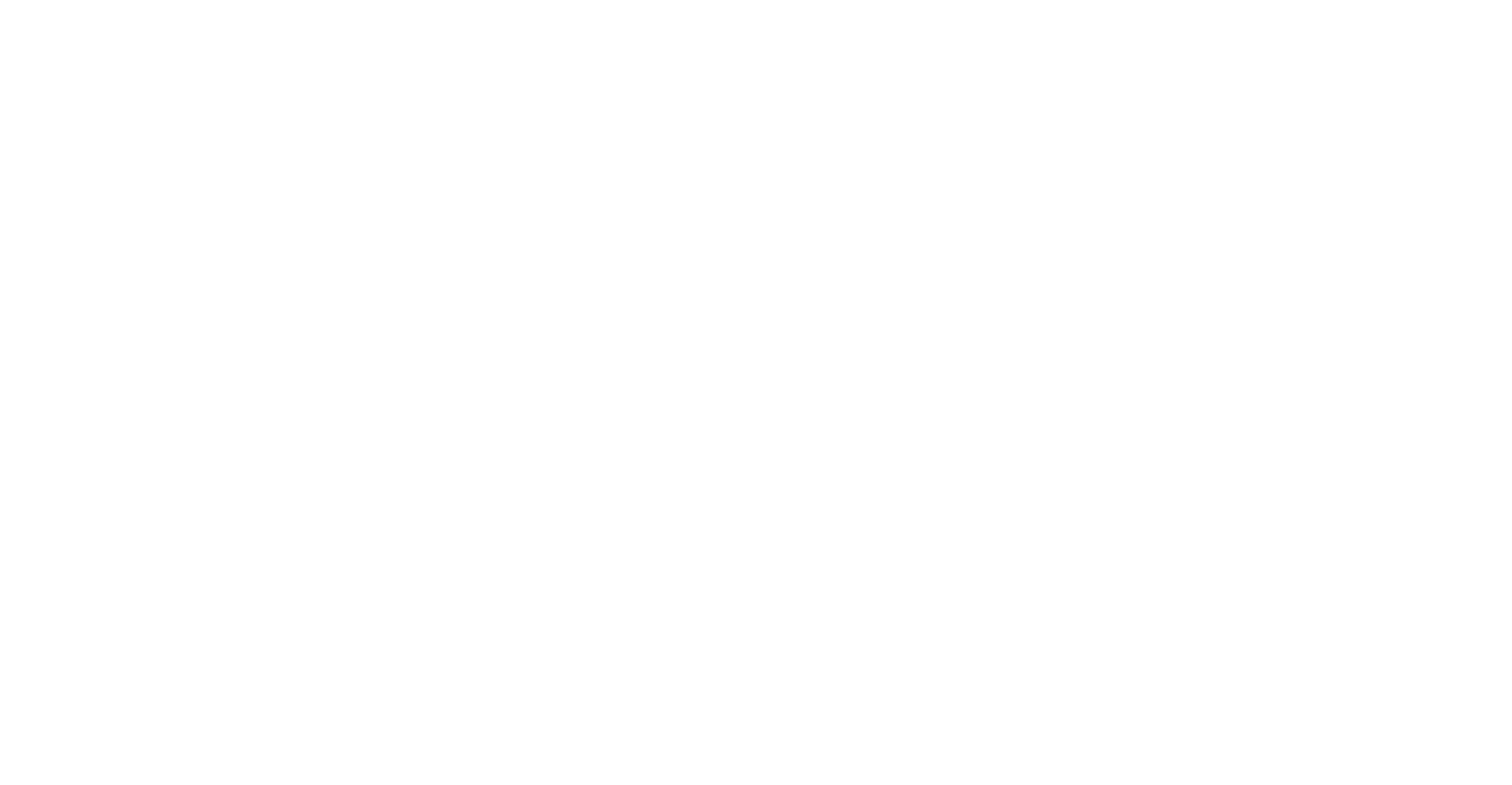 Lanieta Rokotuiwakaya
Kimberley Worthy
[Speaker Notes: KIM & LANI
Introductions - name, job title, organisation, country.]
Spatial Vision’s Annual Pacific Geospatial Skills Development Program
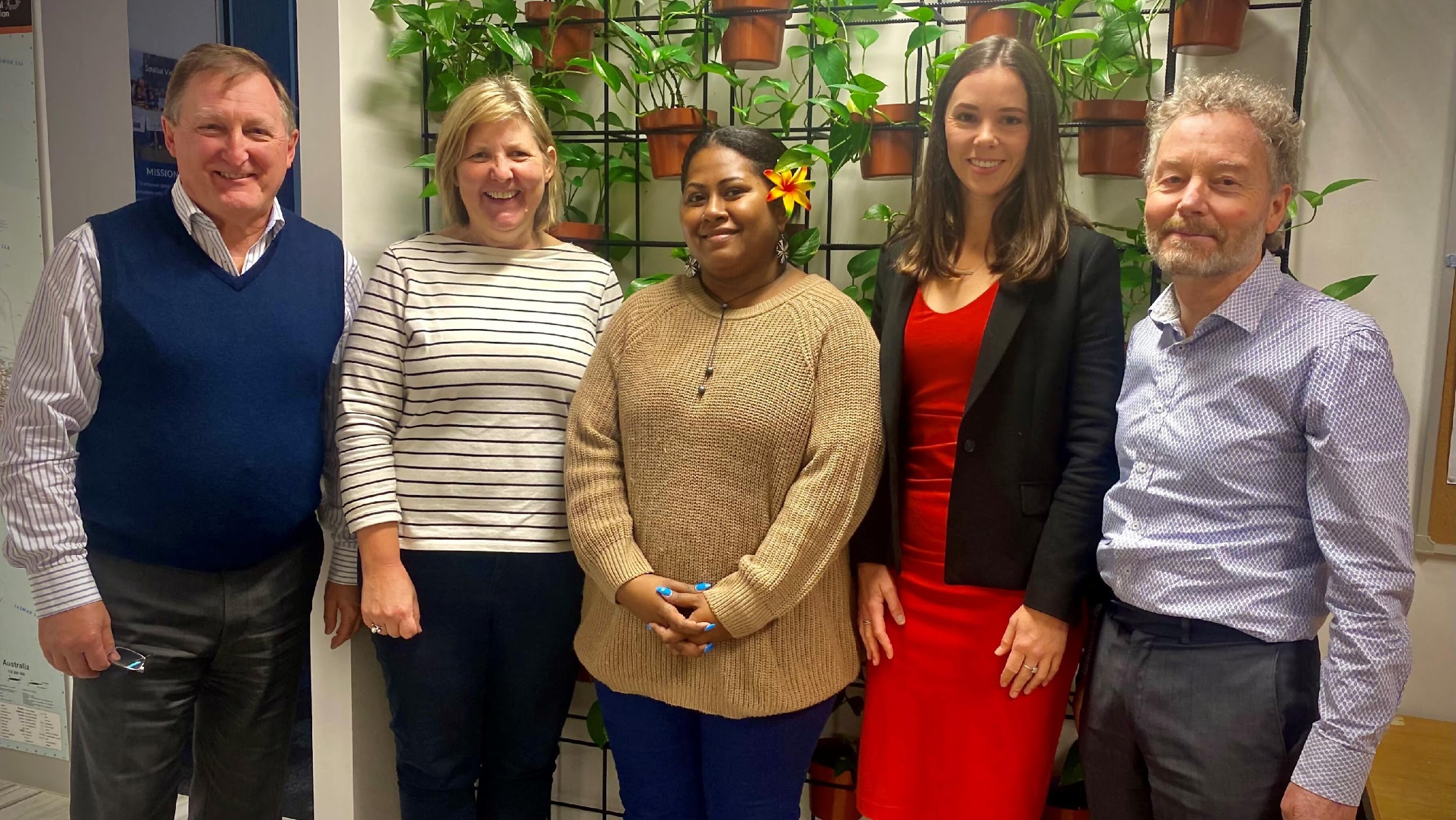 Supporting Pacific Islands geospatial professionals to develop geospatial knowledge.
[Speaker Notes: KIM:
The Australia Pacific Spatial Skills Development Program provides opportunity for an individual from a Pacific Island Country or Territory to advance their spatial skills with leading Australian spatial consultancy, Spatial Vision. Carried out over 12 weeks, the program provides the selected candidate the opportunity to deliver a geospatial project relating to their area of interest and demonstrate that a specific problem can be solved with spatial technology. 

Introduce goals of project:
- Select a geospatial topic (must be environment/climate/sustainability related). Define problem statement.
- Carry out research to understand what is needed and how to address issue
- Prepare a set of recommendations
- Write and publish discussion paper]
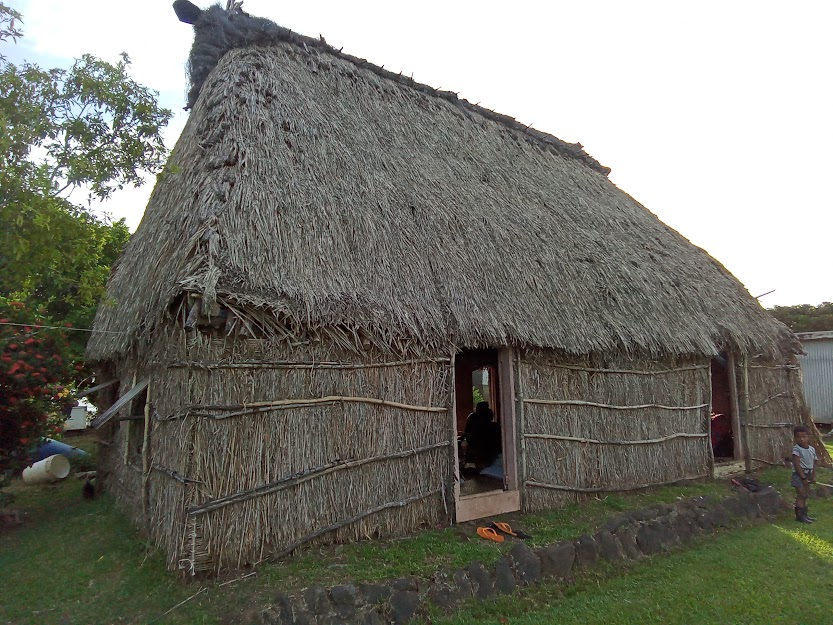 Project Topic:

Develop strategic recommendations in support of furthering Fiji’s geospatial capability.
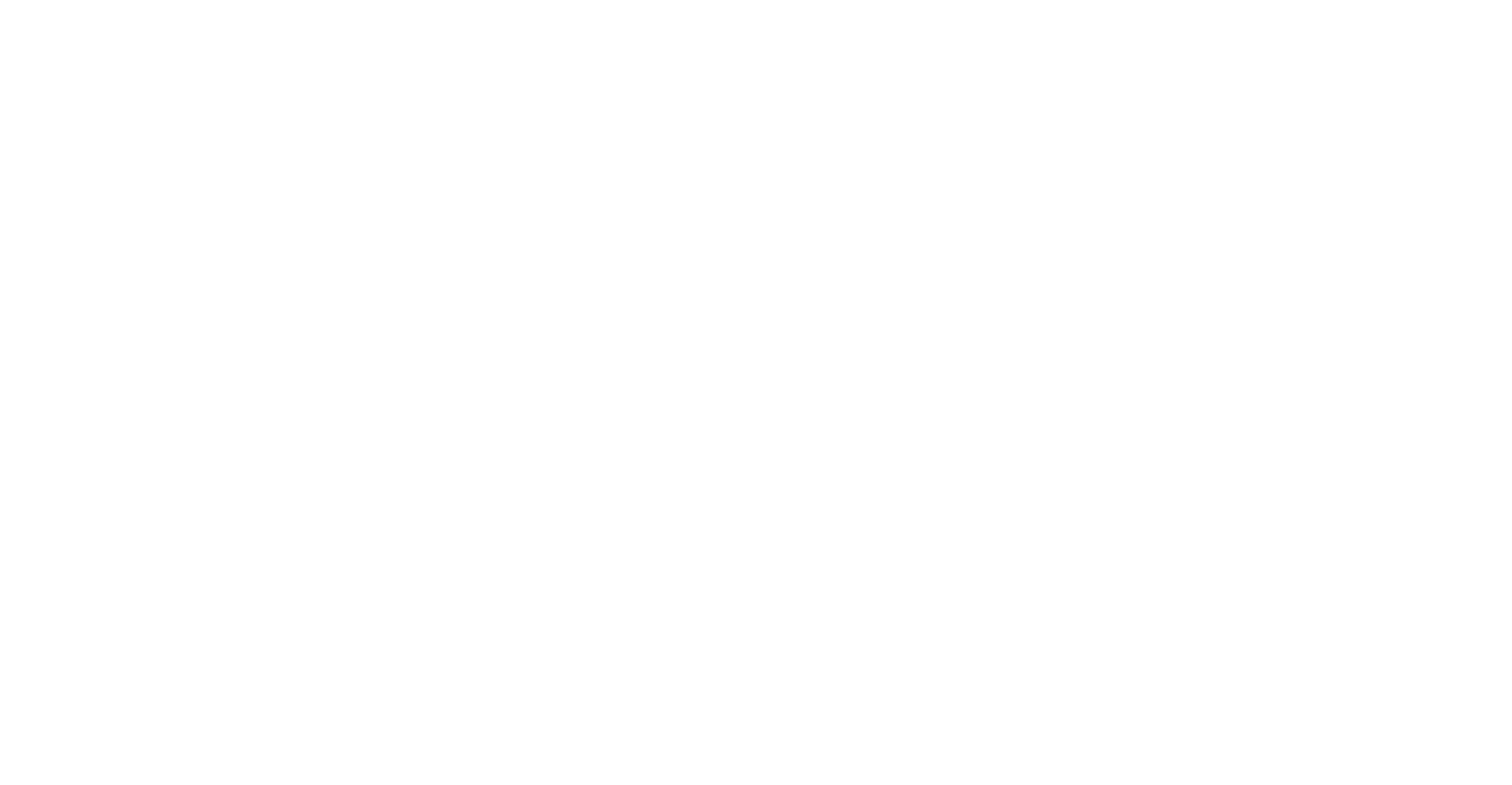 [Speaker Notes: LANI]
Current Initiatives
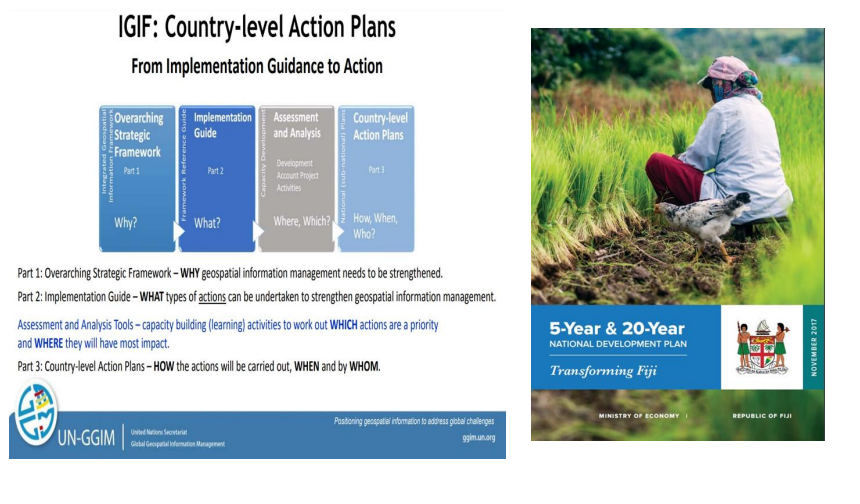 Source: UNGGIM, July 2022.
[Speaker Notes: LANI
●Committee supporting collaboration, consistent data standards, working toward easier integration.
●IGIF: integrated geospatial information framework, as recommended by the UN Committee of Experts on Global Geospatial Information Mgmt
●Policy fundamental piece – geospatial industry has a role in the industry to ensure that the region is maximising technology availables.
●Cannot meet SDGs without geospatial considered.

Pacific Island countries are committing to SDGs geospatial development. We heard from Tonga on Monday.
● Fiji Country-level Action Plan]
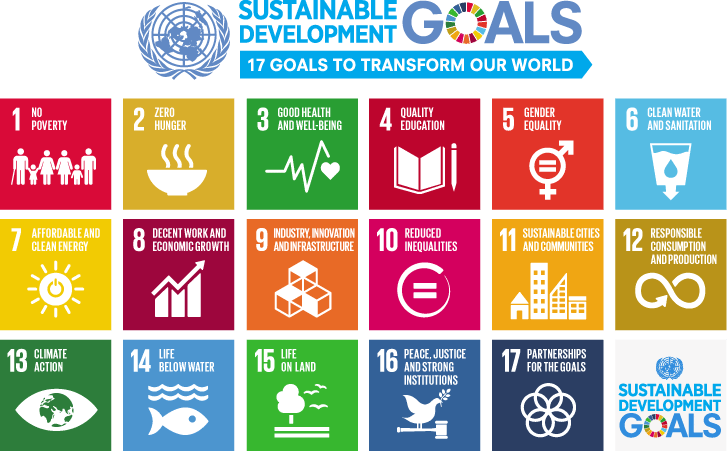 [Speaker Notes: LANI
Geospatial plays a fundamental role in meeting country SDGs]
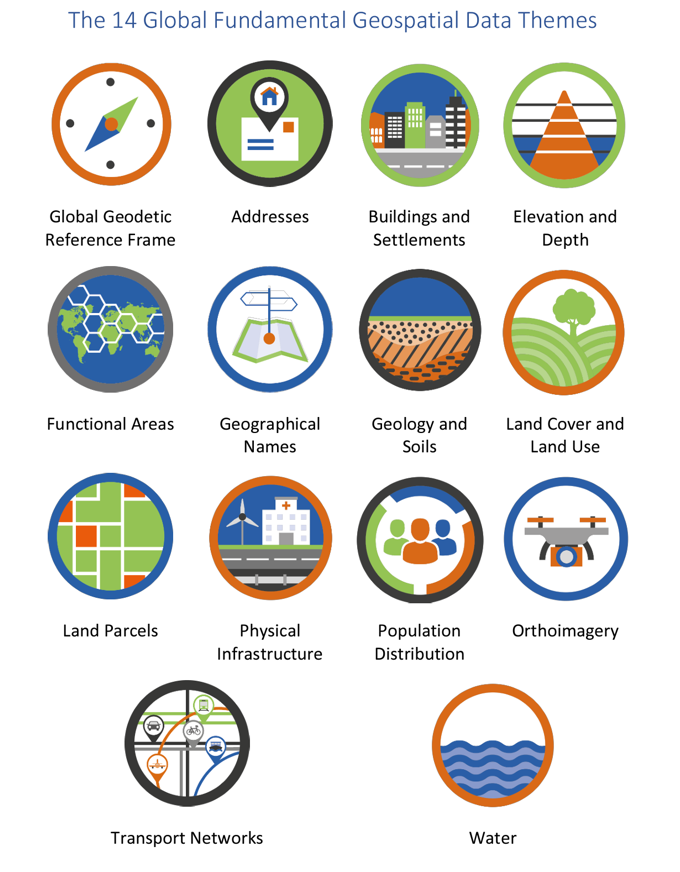 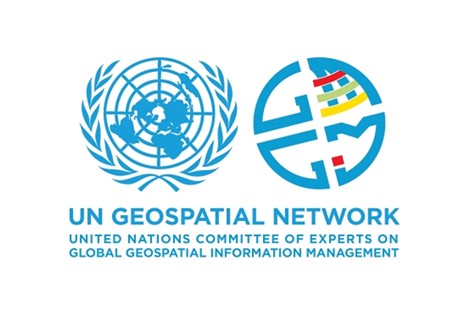 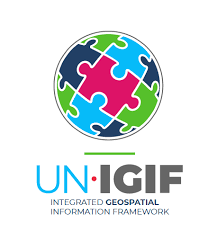 [Speaker Notes: KIM
To support SDGs, 
UNGGIM recommendations
Detail IGIF
Foundational layers, underpin critical public services, and enablers to meeting SDGs]
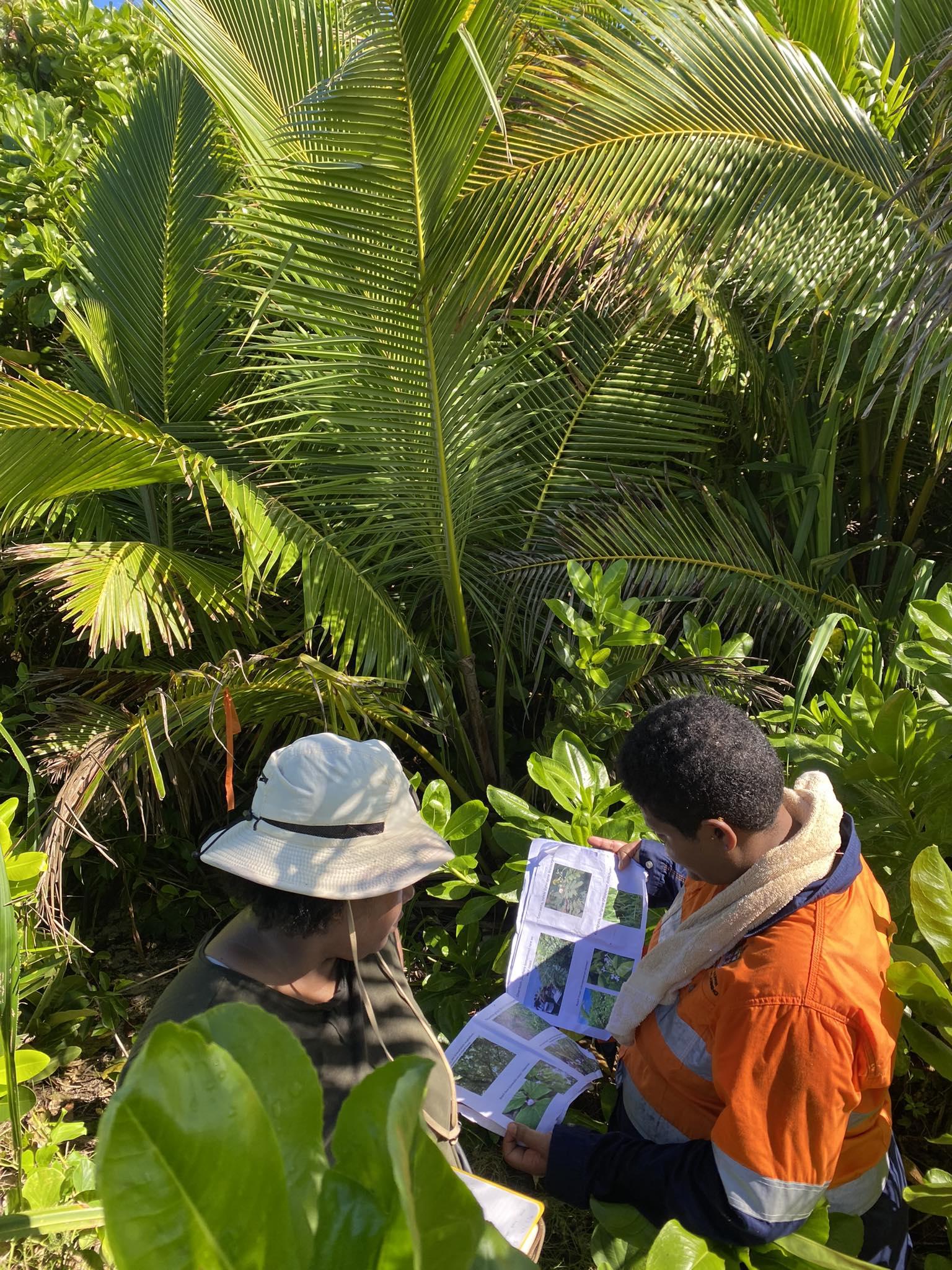 Agenda

Project methodology 
Consultation
Key findings
Strategic recommendations
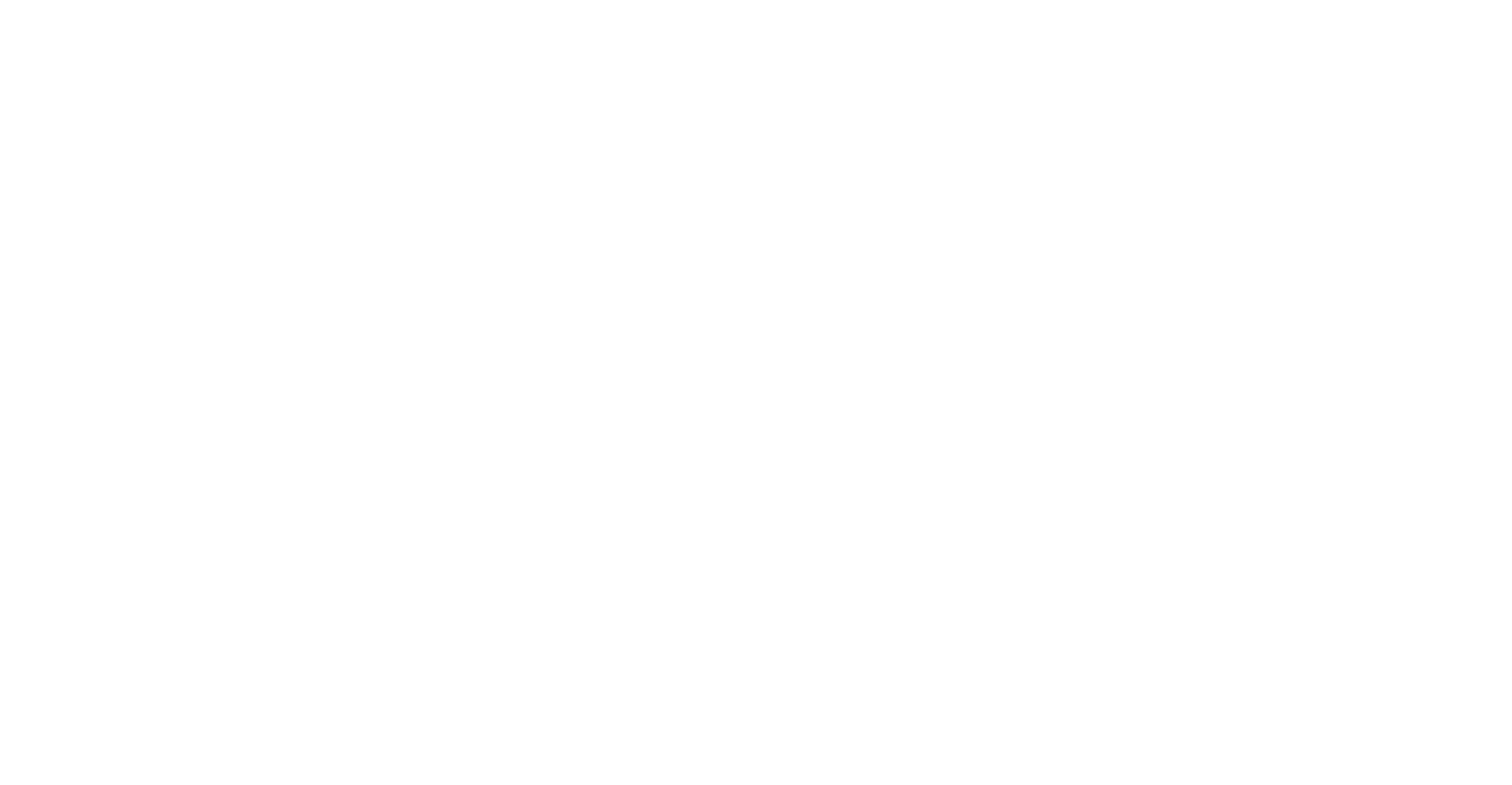 [Speaker Notes: KIM:
Recommendations focus on what key activities should take place short and long-term to support development of Fiji.
Development can include: smart data digital services, improved public services, greater environmental conservation impact…

This presentation will share with you the findings of this work so far..]
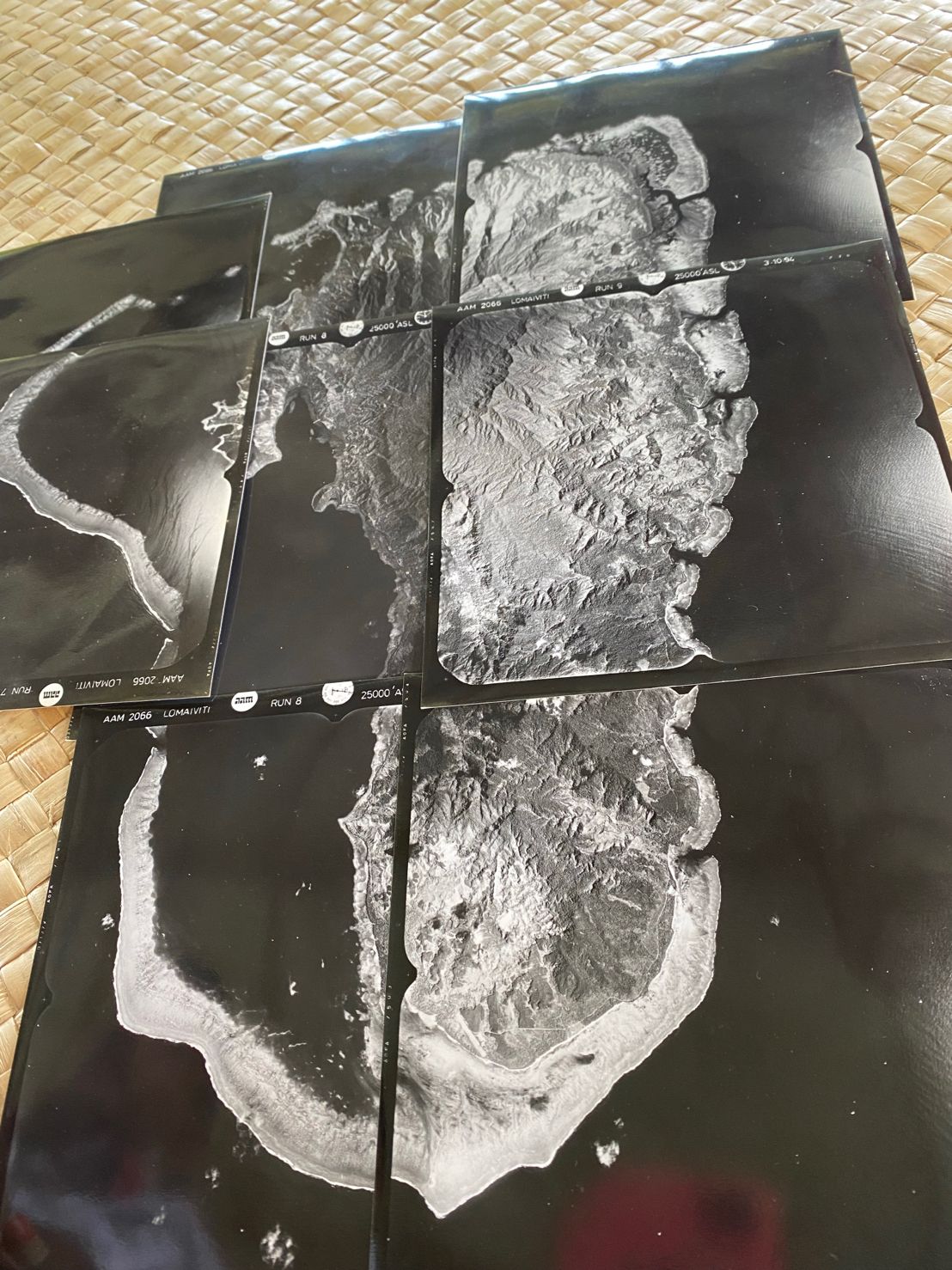 1.Project Methodology
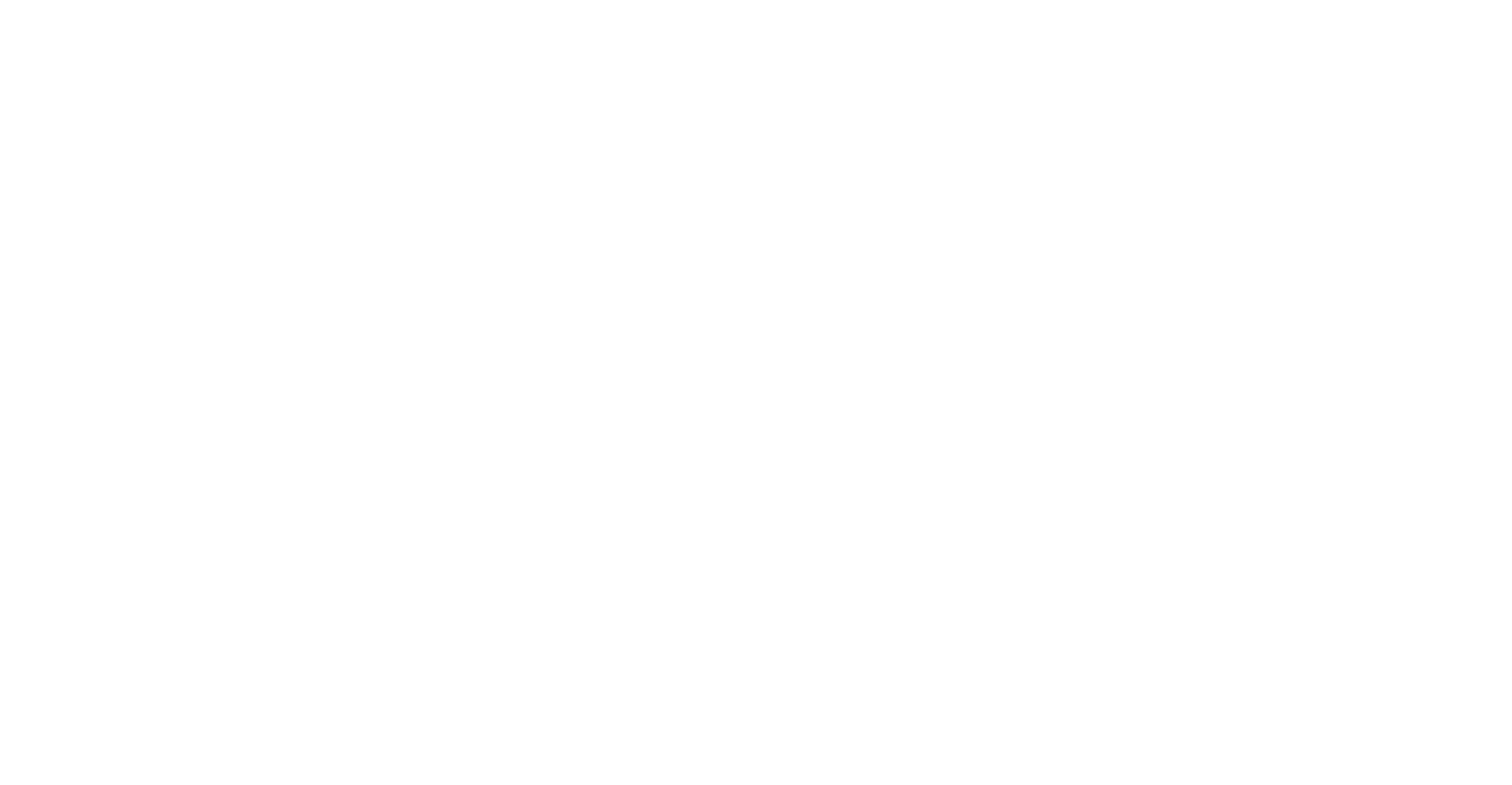 [Speaker Notes: Lani]
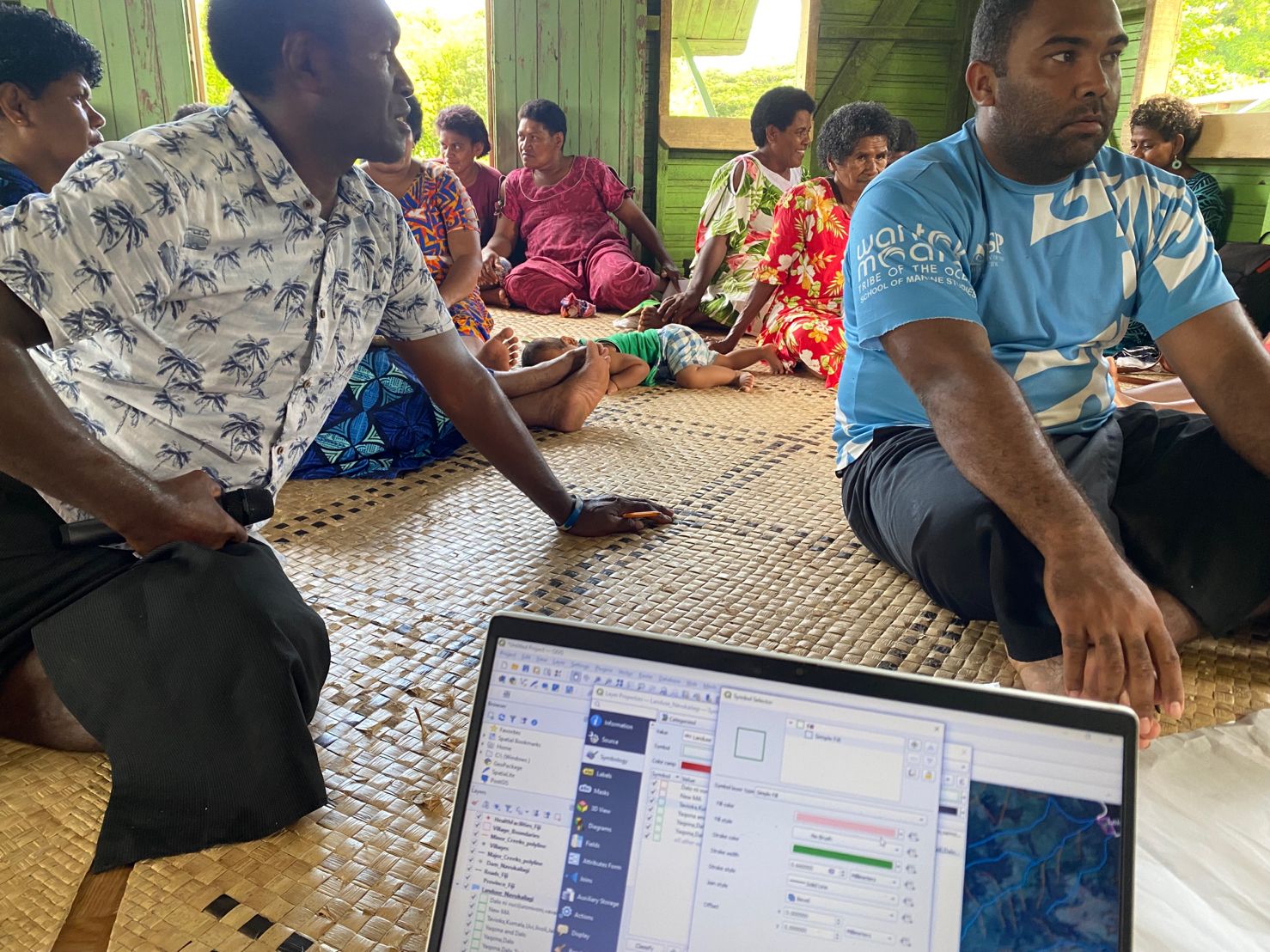 Project Methodology

Select topic and define project objectives
Develop consultation schedule
Distribute surveys
Conduct interviews
Analyse findings and document requirements
Develop short and long-term recommendations against key themes
Write discussion paper
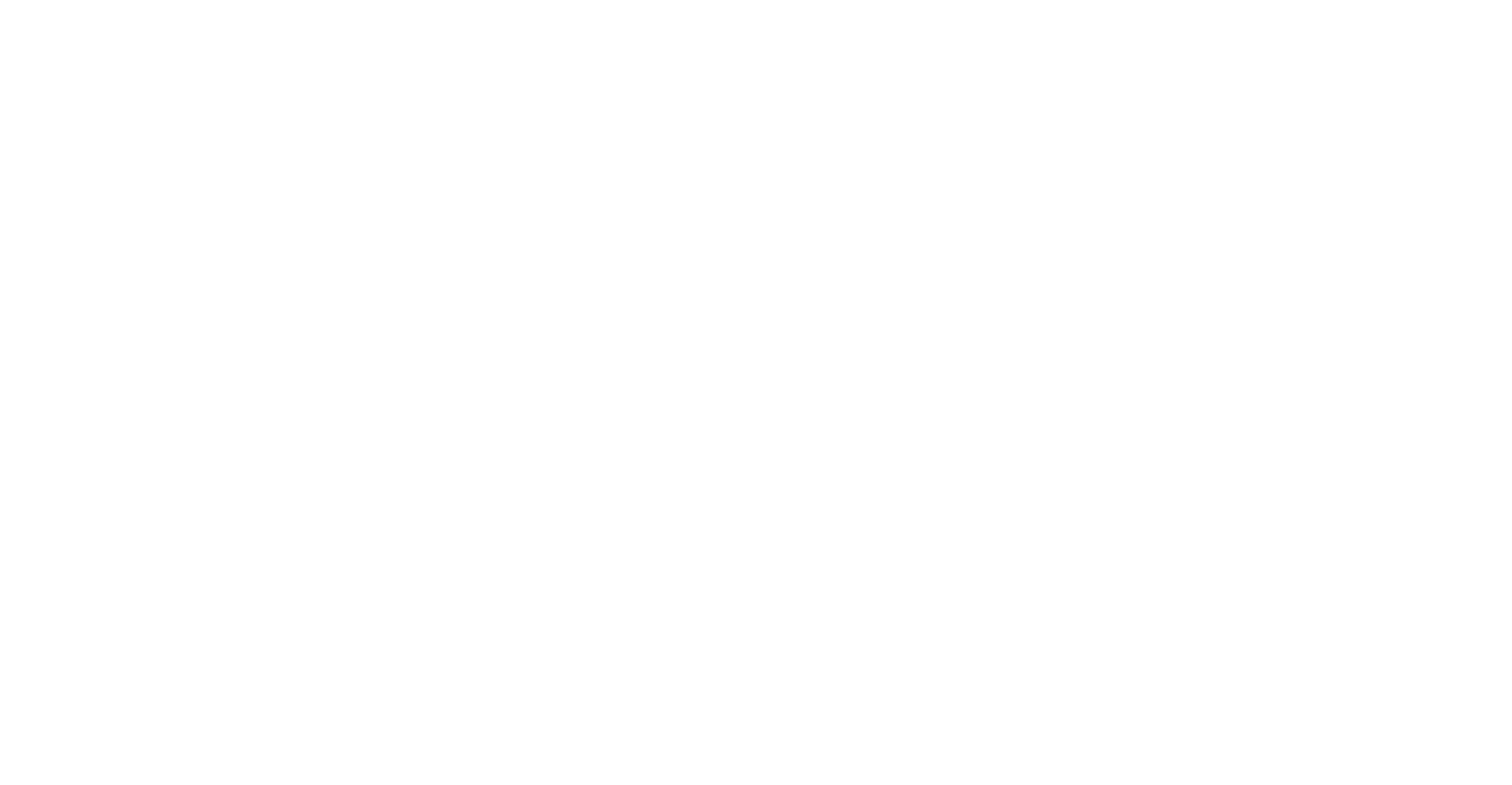 [Speaker Notes: LANI]
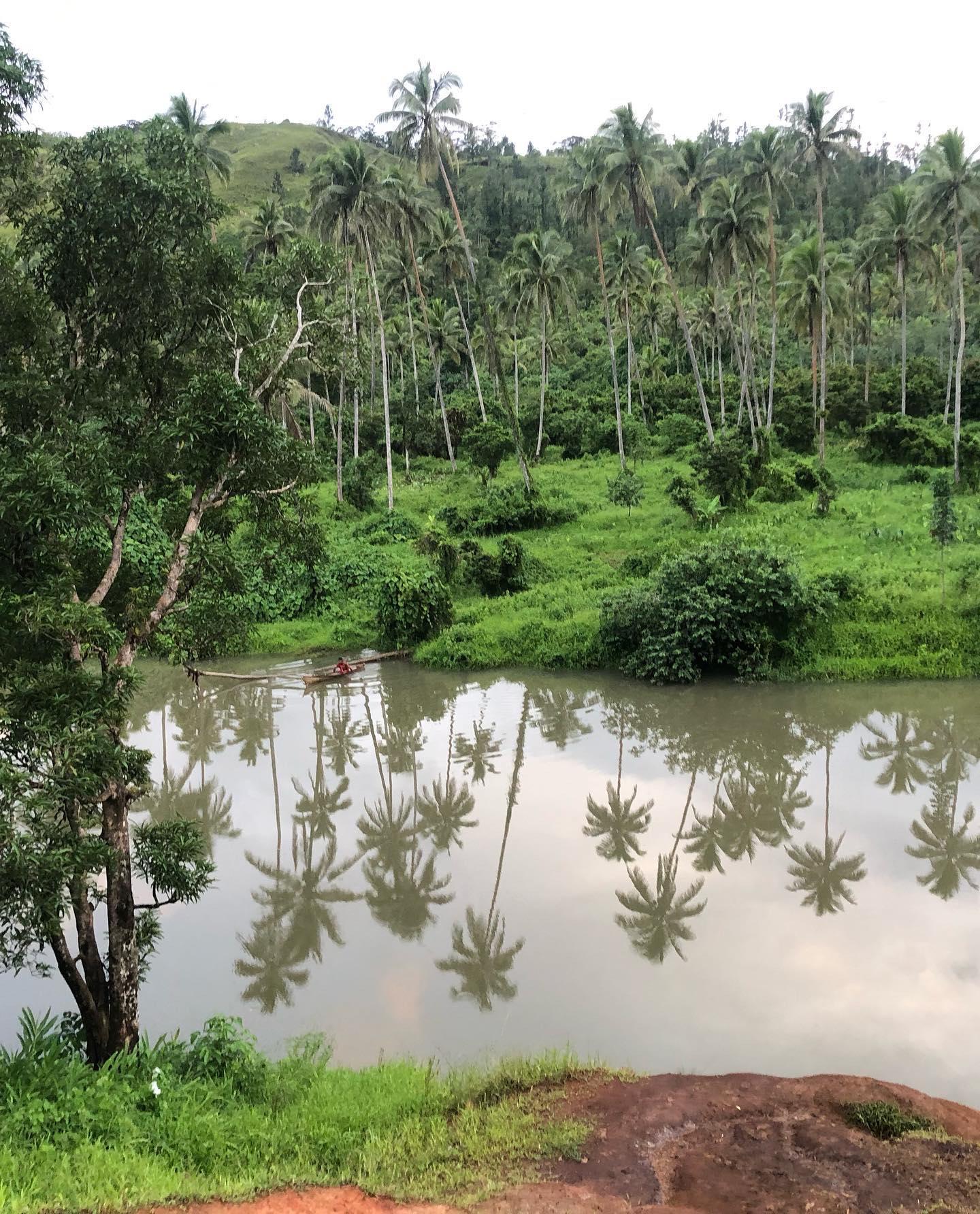 2. Consultation
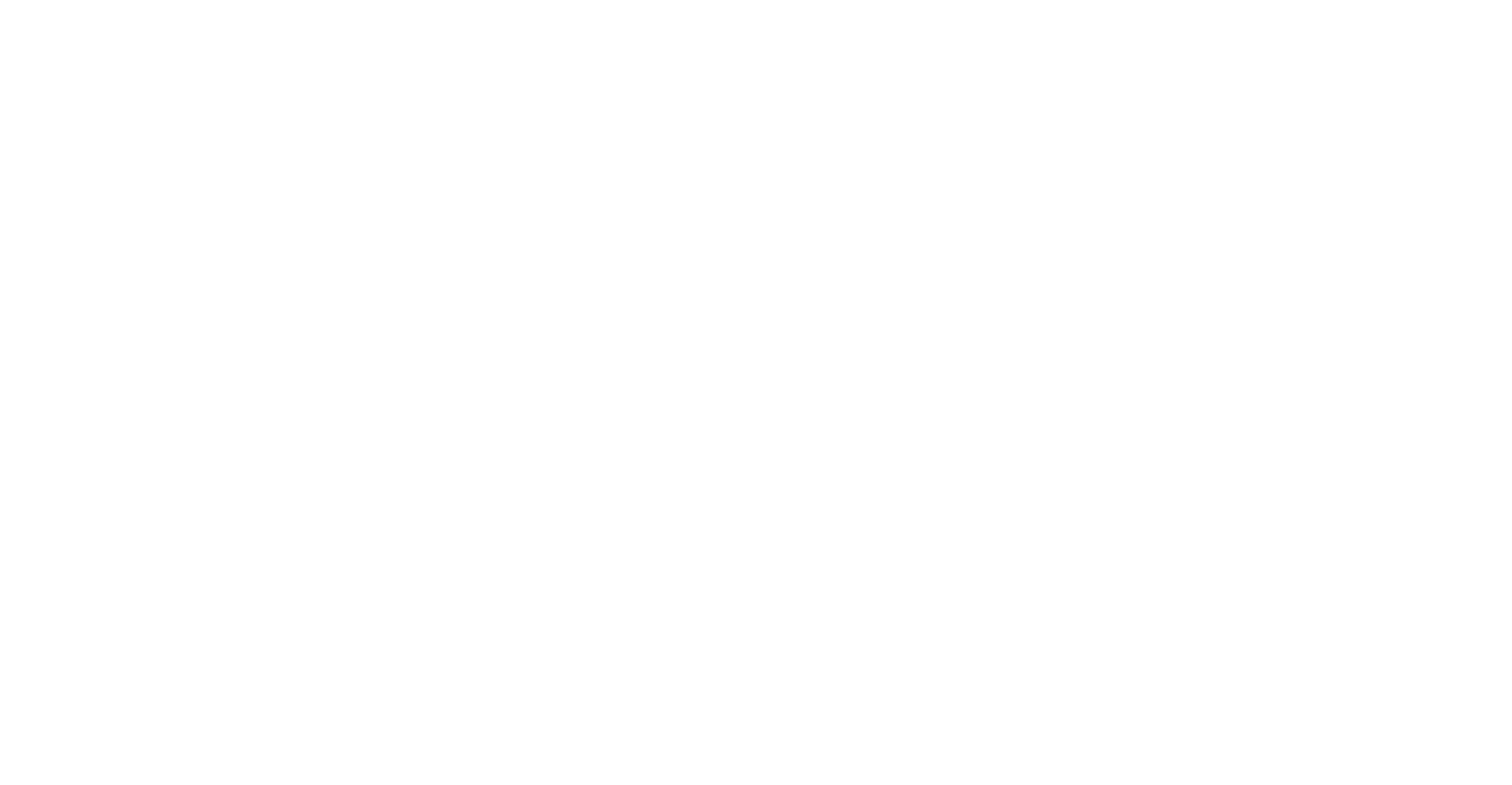 [Speaker Notes: Lani]
Stakeholders Consulted 
Structured Comprehensive Interview
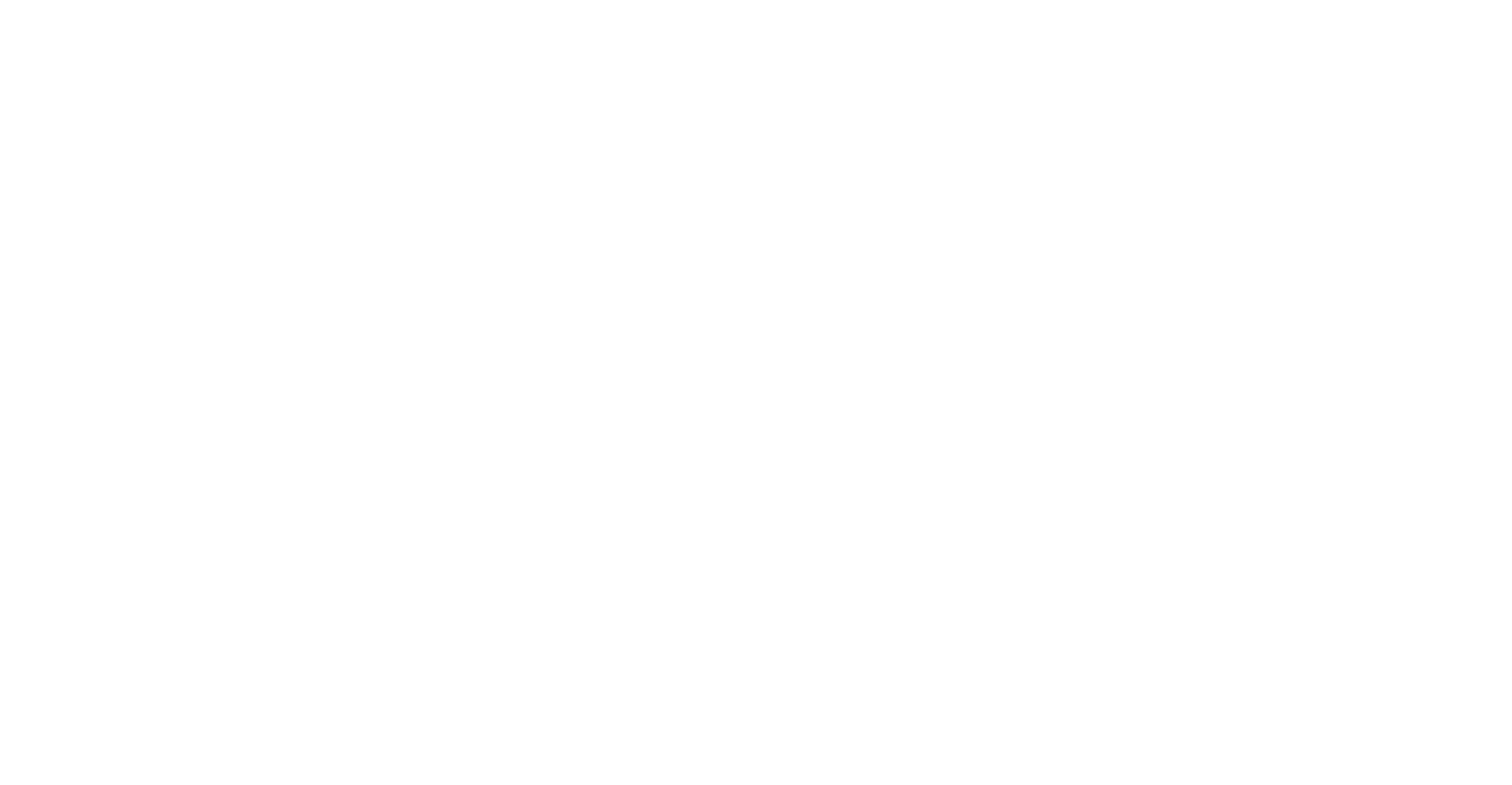 [Speaker Notes: LANI]
Stakeholder Consulted Online Survey 
 
Lion GIS and Research Services Ltd
Fiji National University 
Pacific Community (SPC)
Pacific GIS & Remote Sensing Council
 iTaukei Land Trust Board
University of the South Pacific
The University of New Caledonia
 UNITAR
 UN Staff
 Fiji National University
 Forestry
 Fiji Bureau Of Statistics
21 total responses
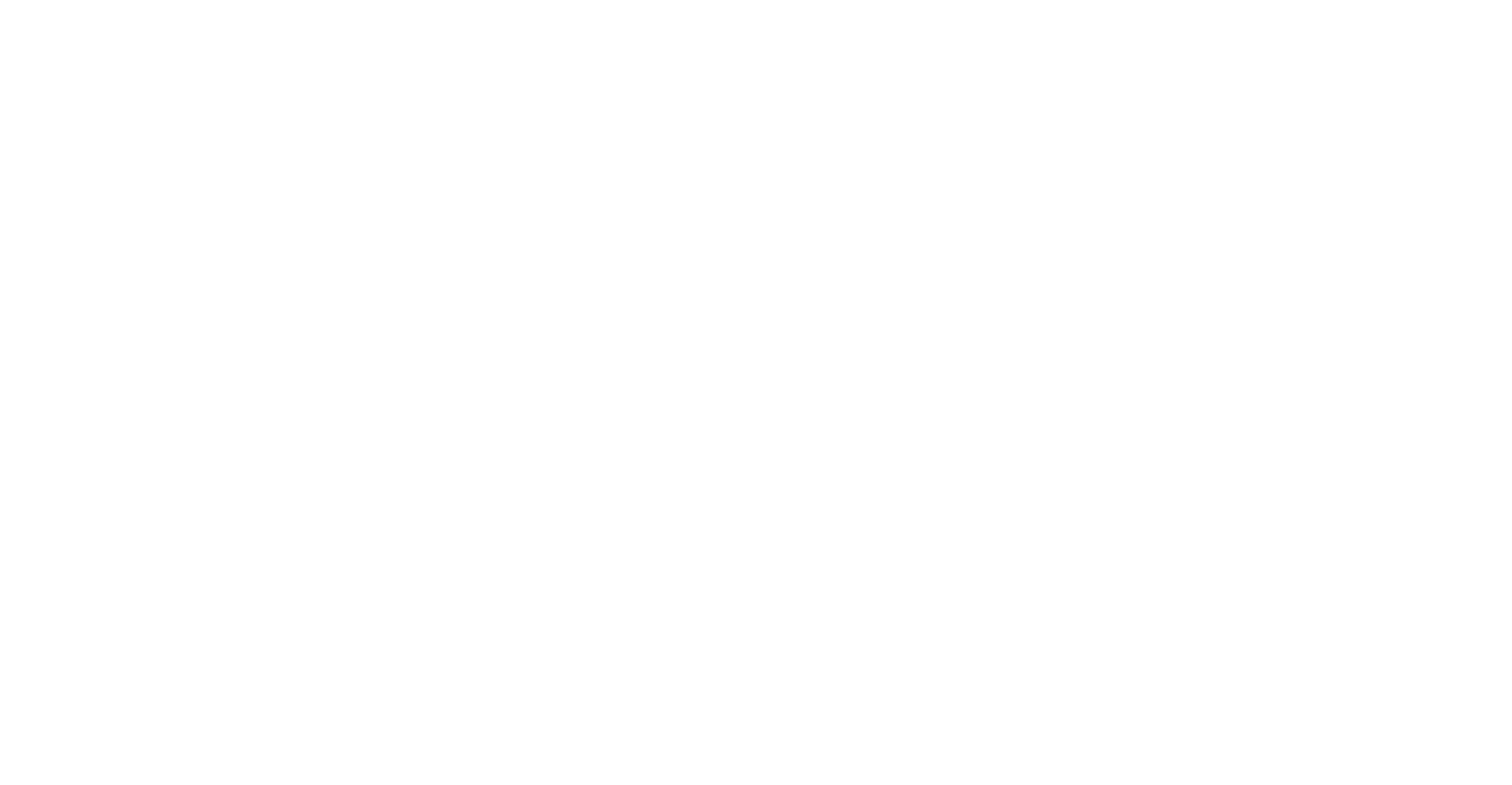 [Speaker Notes: LANI]
3. Key Findings
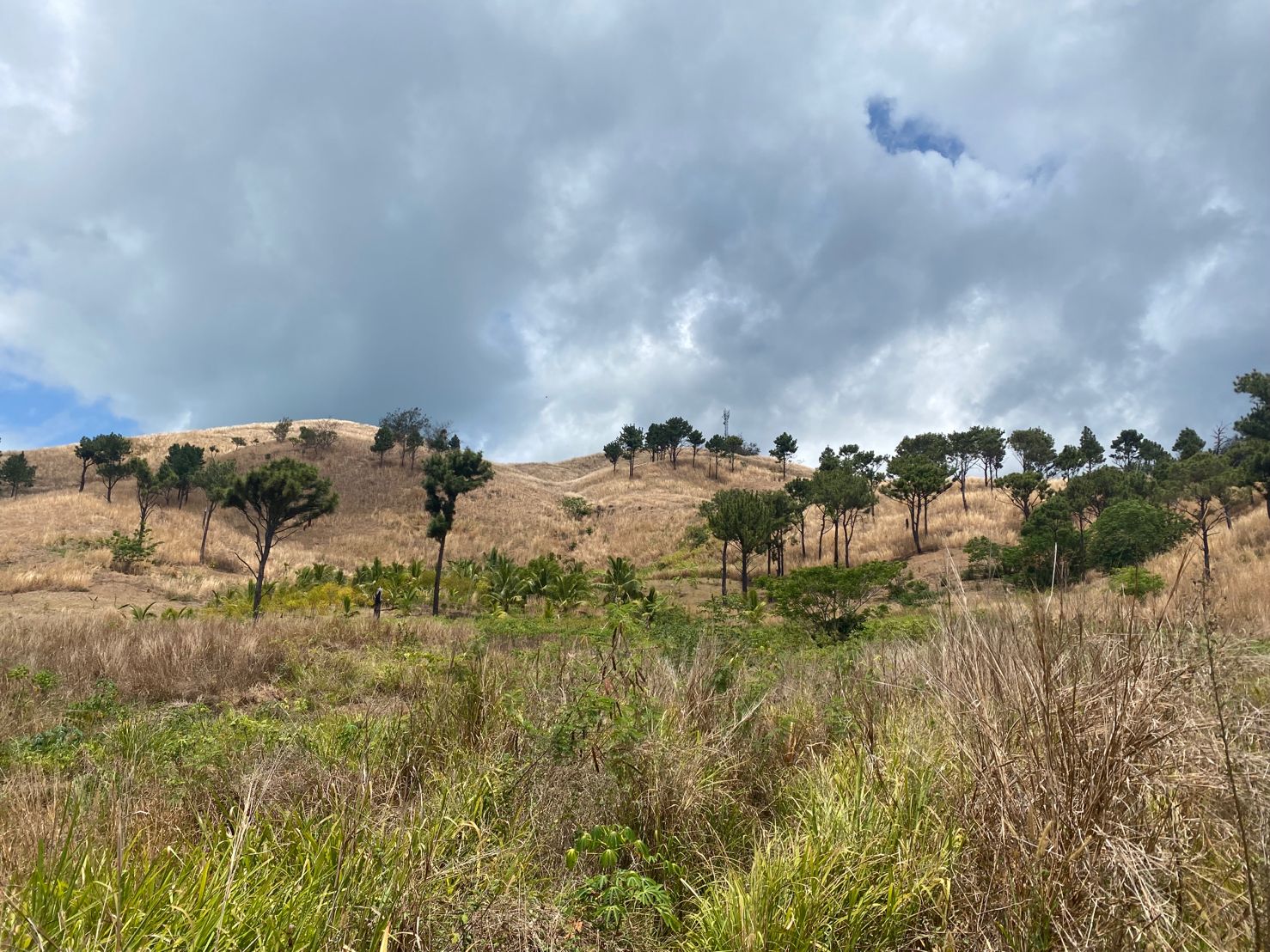 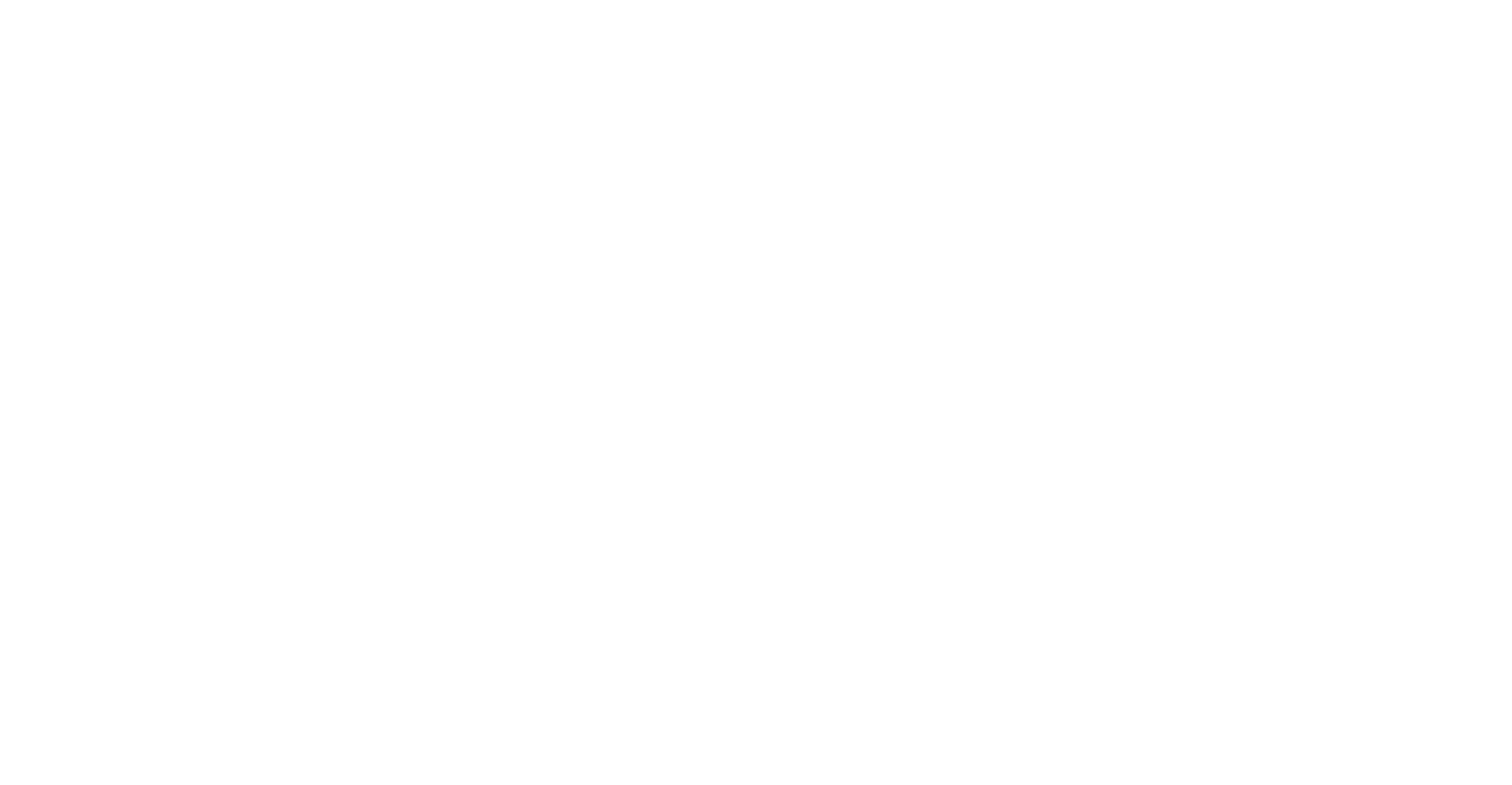 [Speaker Notes: Lani]
Ministry of Health
Key findings:
Room for increased capacity
They need more advanced skills e.g. programming and processing big datasets
Some staff cover multiple roles, no dedicated geo resource

Implications of doing nothing:
Missed Opportunities for growth. Inability to scale operations to meet growing needs
Skill Gap: Inability to harness the full potential of advanced technologies.
Inefficient Data Handling:Hindered decision-making processes due to the absence of advanced skills.
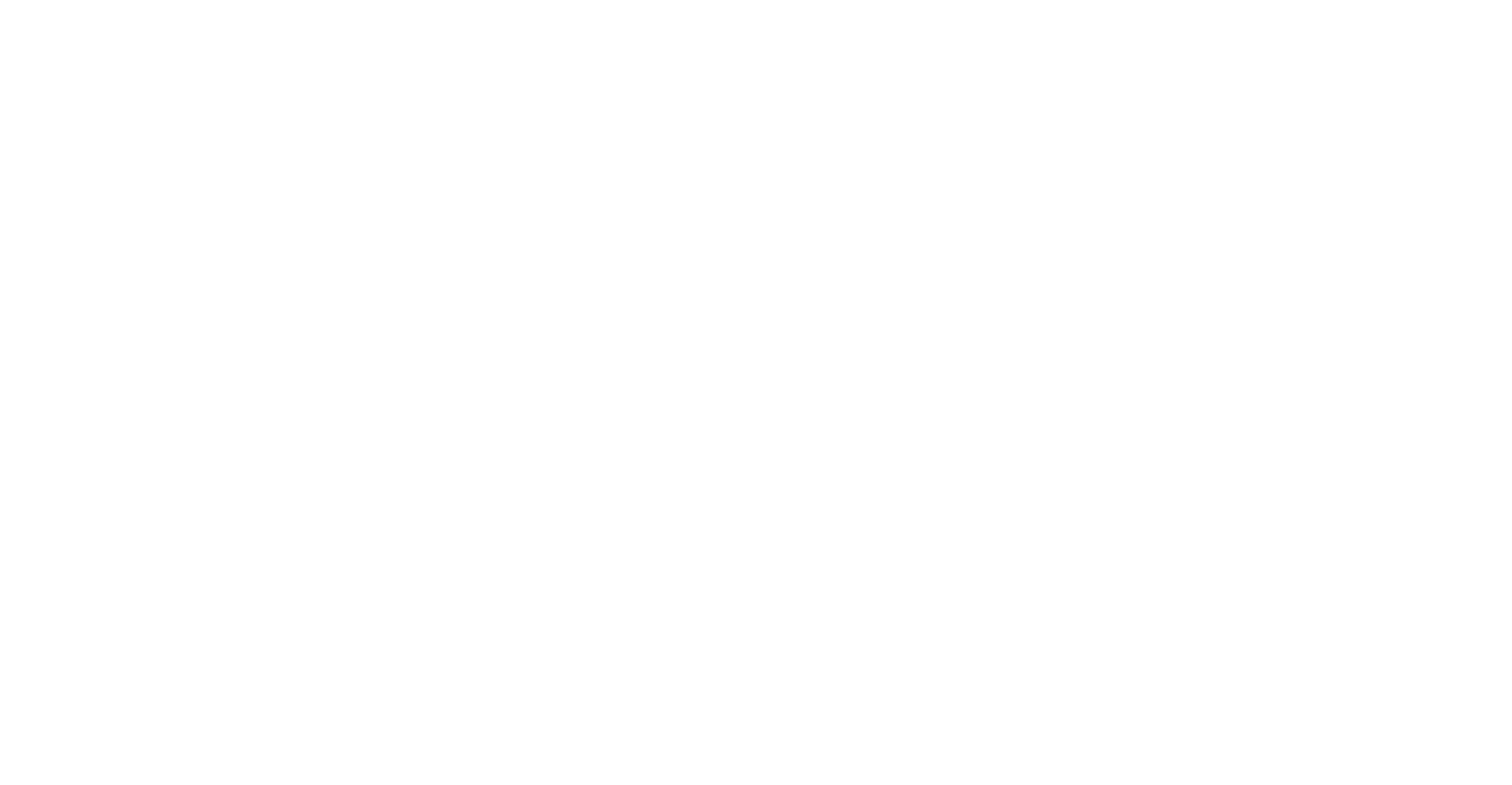 [Speaker Notes: LANI]
Ministry of Health
Requirements:
Map nursing boundaries in order to distribute pharmaceuticals and equipment to health facilities

Real-time visualisation of health cases (post-COVID requirement)

Determine location of health facilities relating to access, population and health catchment zones
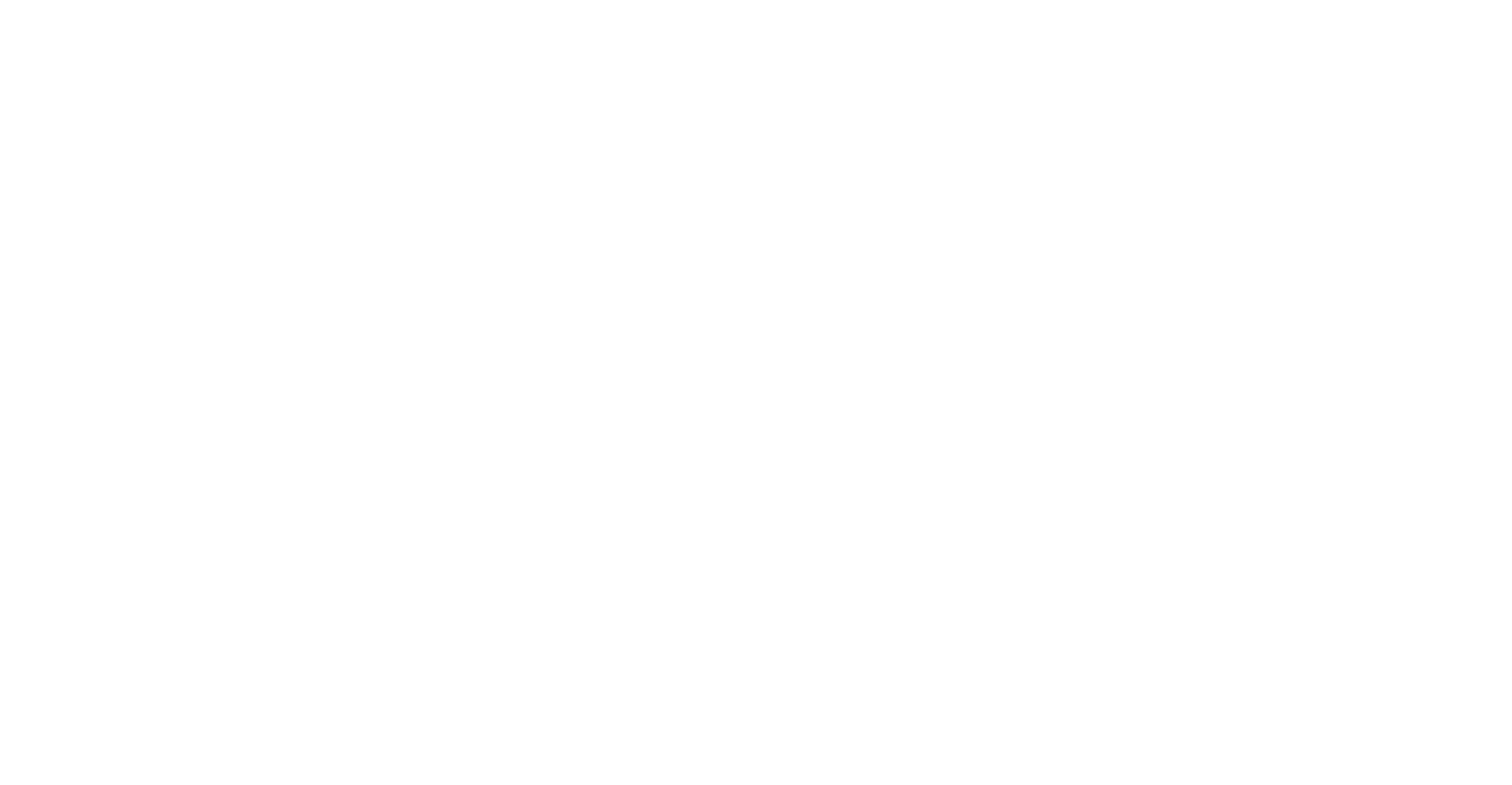 [Speaker Notes: LANI]
Ministry of Defence
Key finding:
 Room for increased capacity
They require additional automated systems to capture and process data
Lack of human capacity to initiate or engage in geospatial work

Implications of doing nothing
Missed opportunities for optimizing processes and workflows
Continued reliance on manual and time-consuming data capture and processing methods
Missed chances for leveraging geospatial insights for informed decision-making
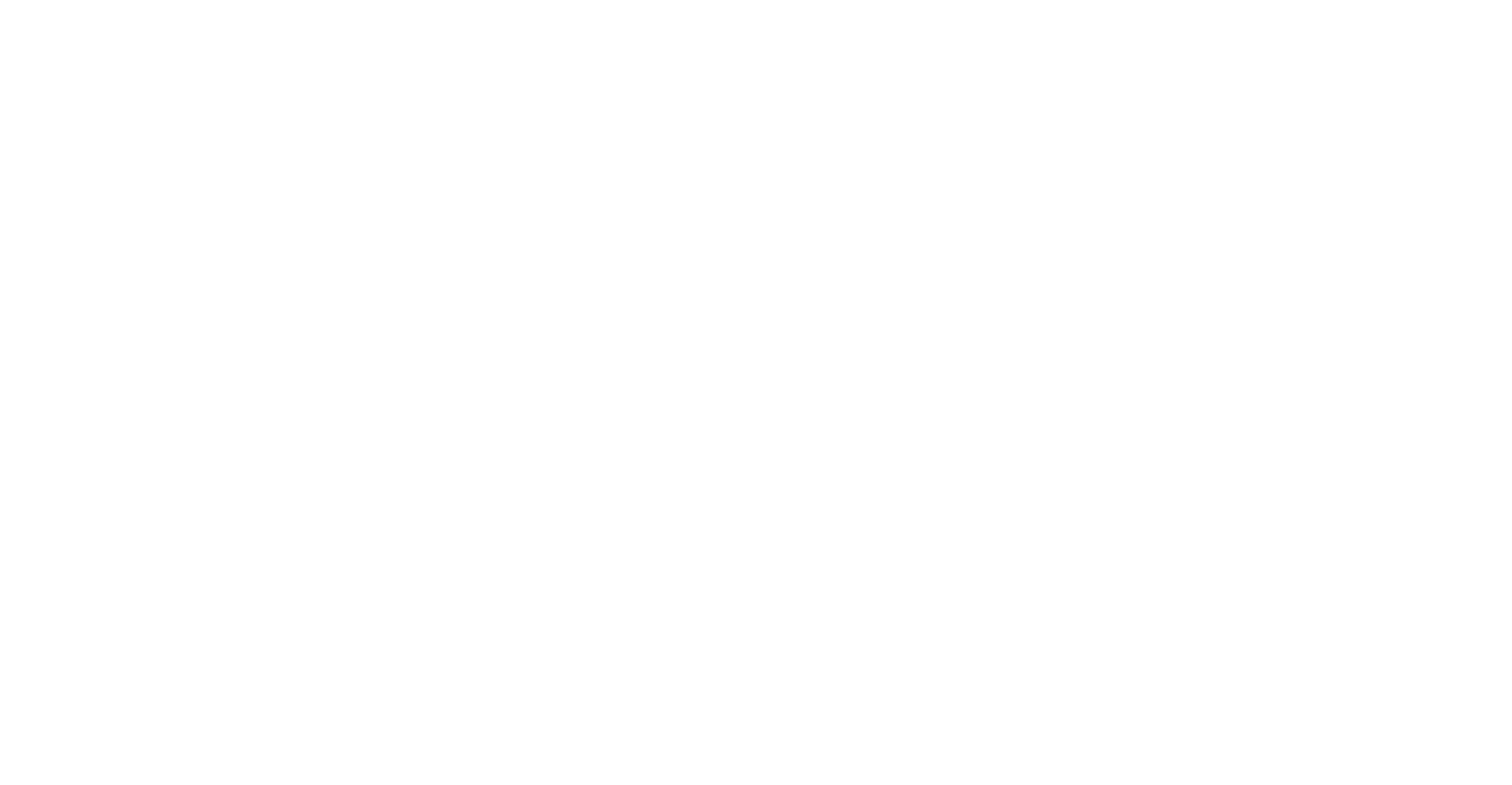 [Speaker Notes: LANI]
Ministry of Defence
Requirements:

Resource Allocation
Investment in Training and Skill Development
Implementation of Automated System
Strategic Planning for Capacity Building
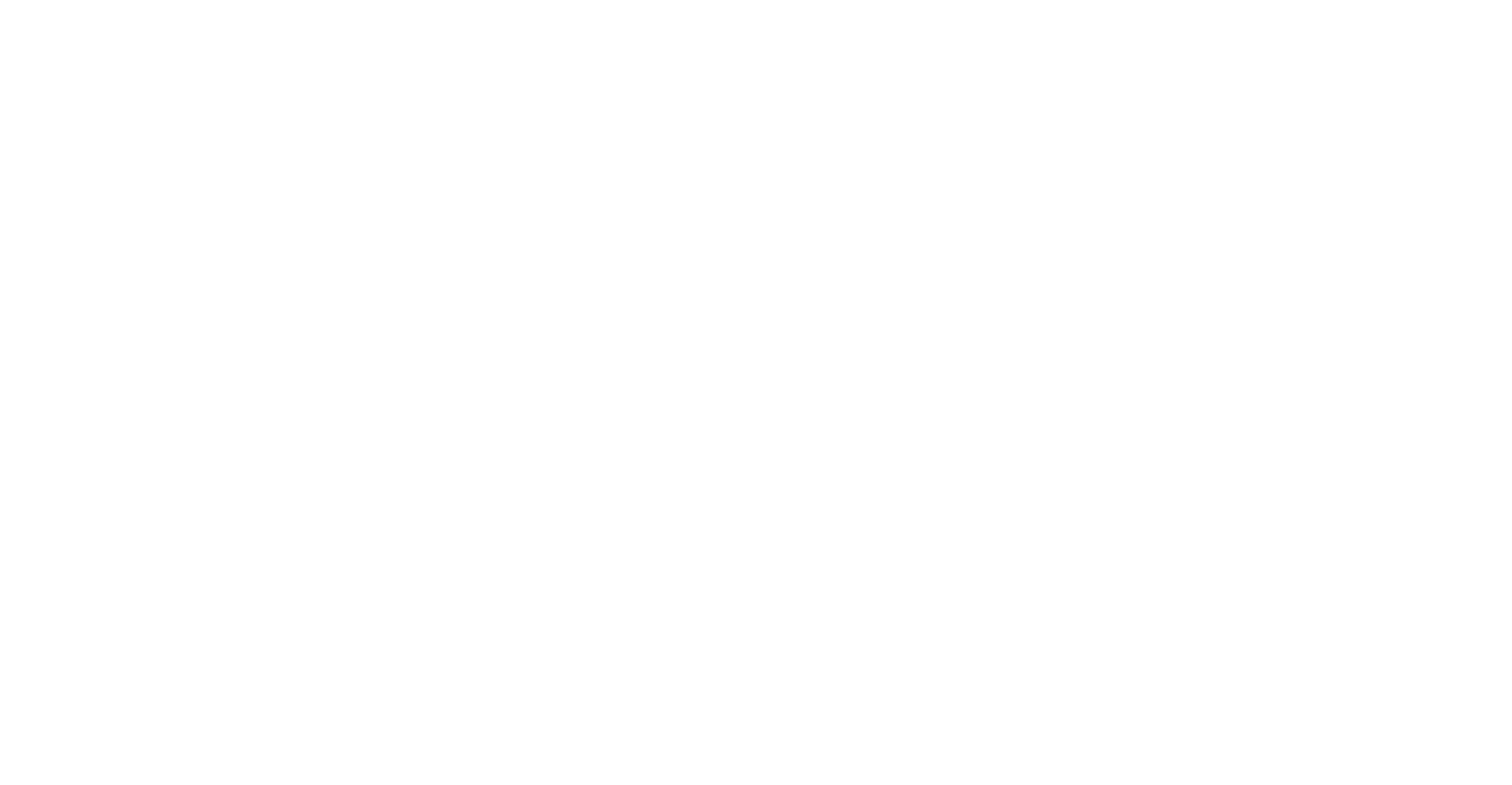 [Speaker Notes: LANI]
Natural Disaster Management Office
Landbase data very important
Geospatial data critical to developing climate adaptation measures
Geospatial data serves as baseline for decision-making and planning 
Building resilience can be furthered using geospatial solutions
Disaster response and historical analysis can be more efficient when using geospatial technology
Shoreline change data is needed to understand change impacts
Geospatial data informs areas requiring restoration
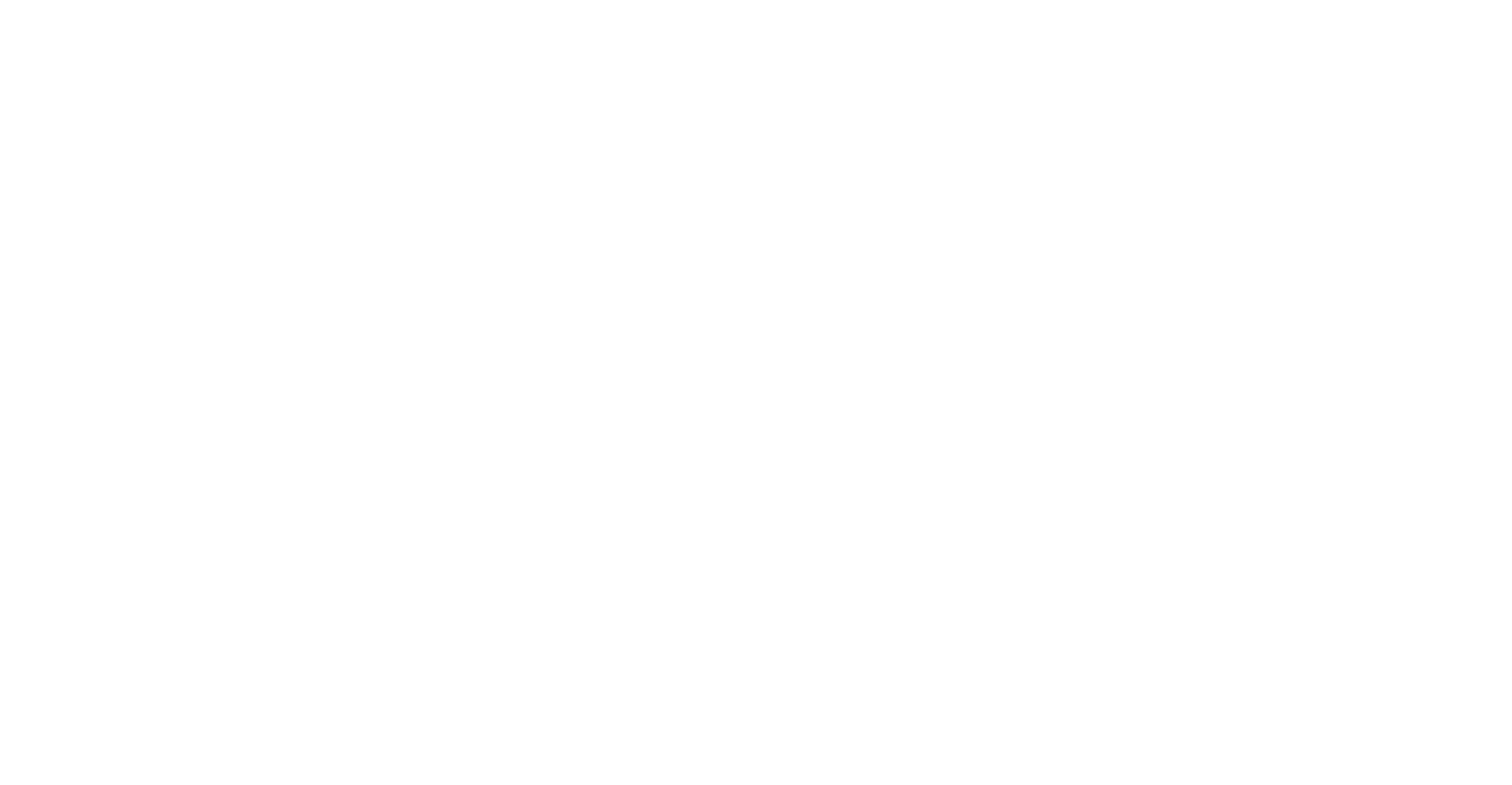 [Speaker Notes: LANI
Interview not taken place yet… This will occur at our next consultation..]
Survey results
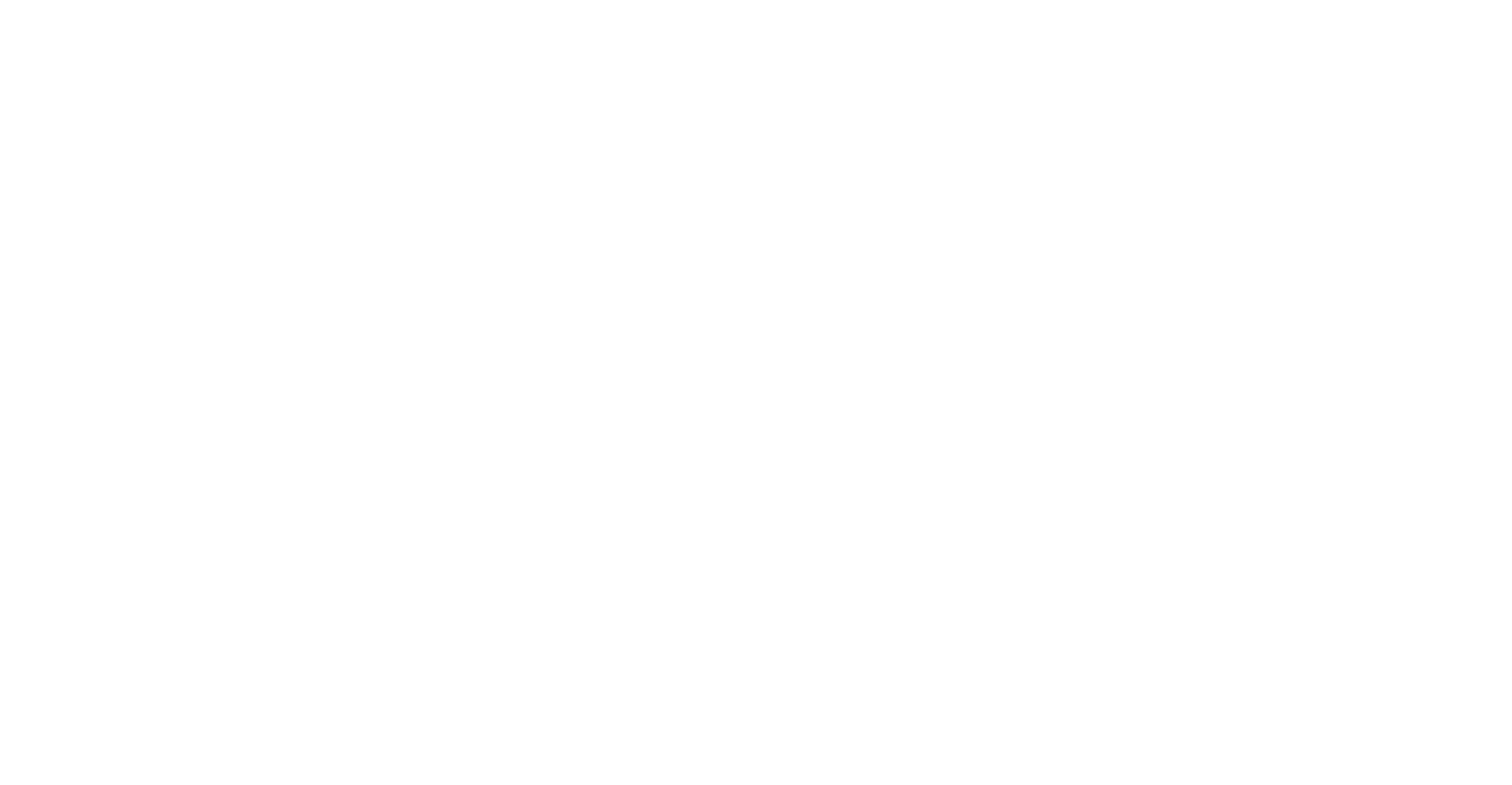 [Speaker Notes: LANI]
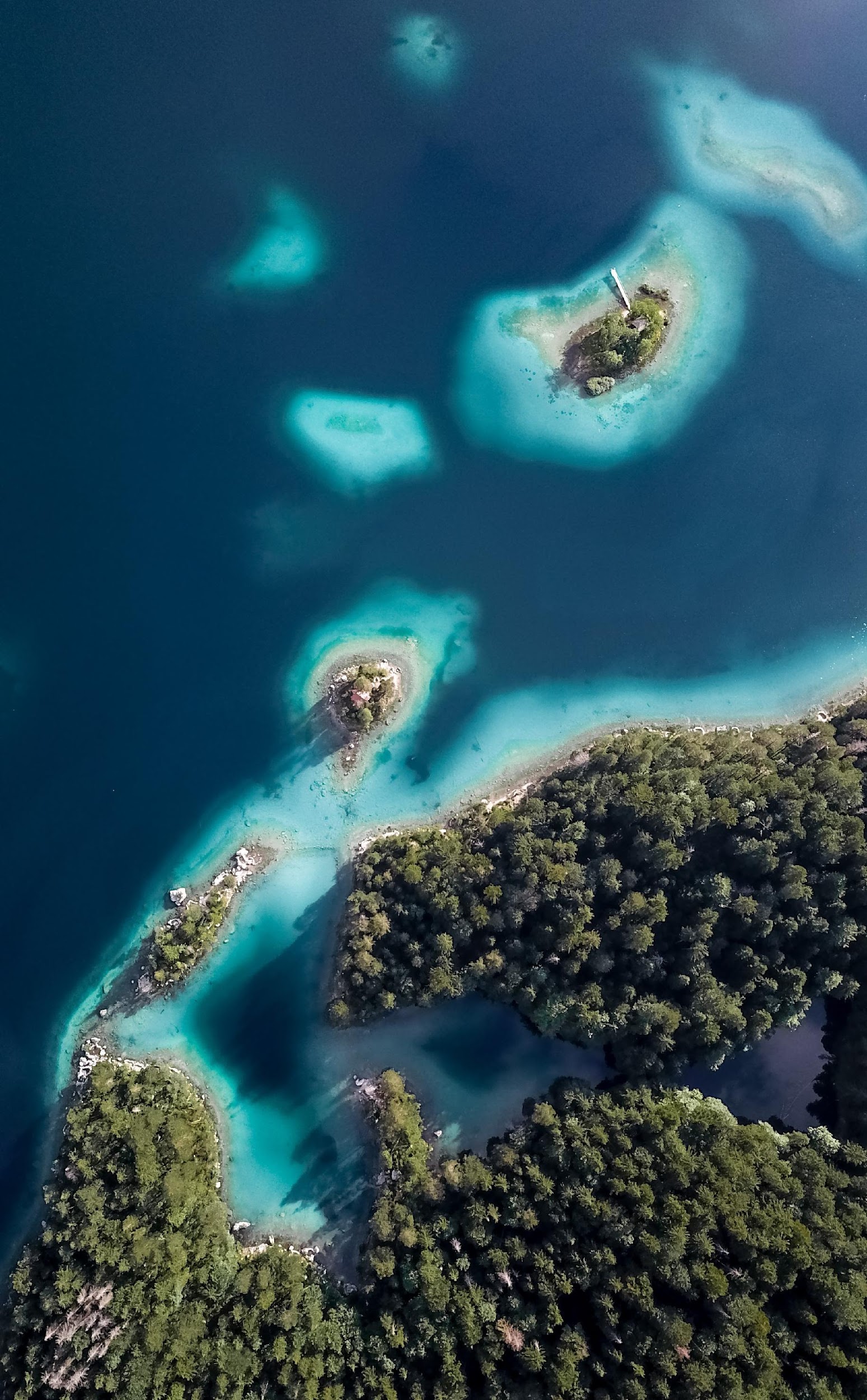 Areas where survey respondents are using geospatial

Sustainable agriculture practices
Sustainable fishing practices
Land administration & use
Health services
Climate adaptation measures
Protecting oceans 
Vulnerable coast assessment
Introduced species management
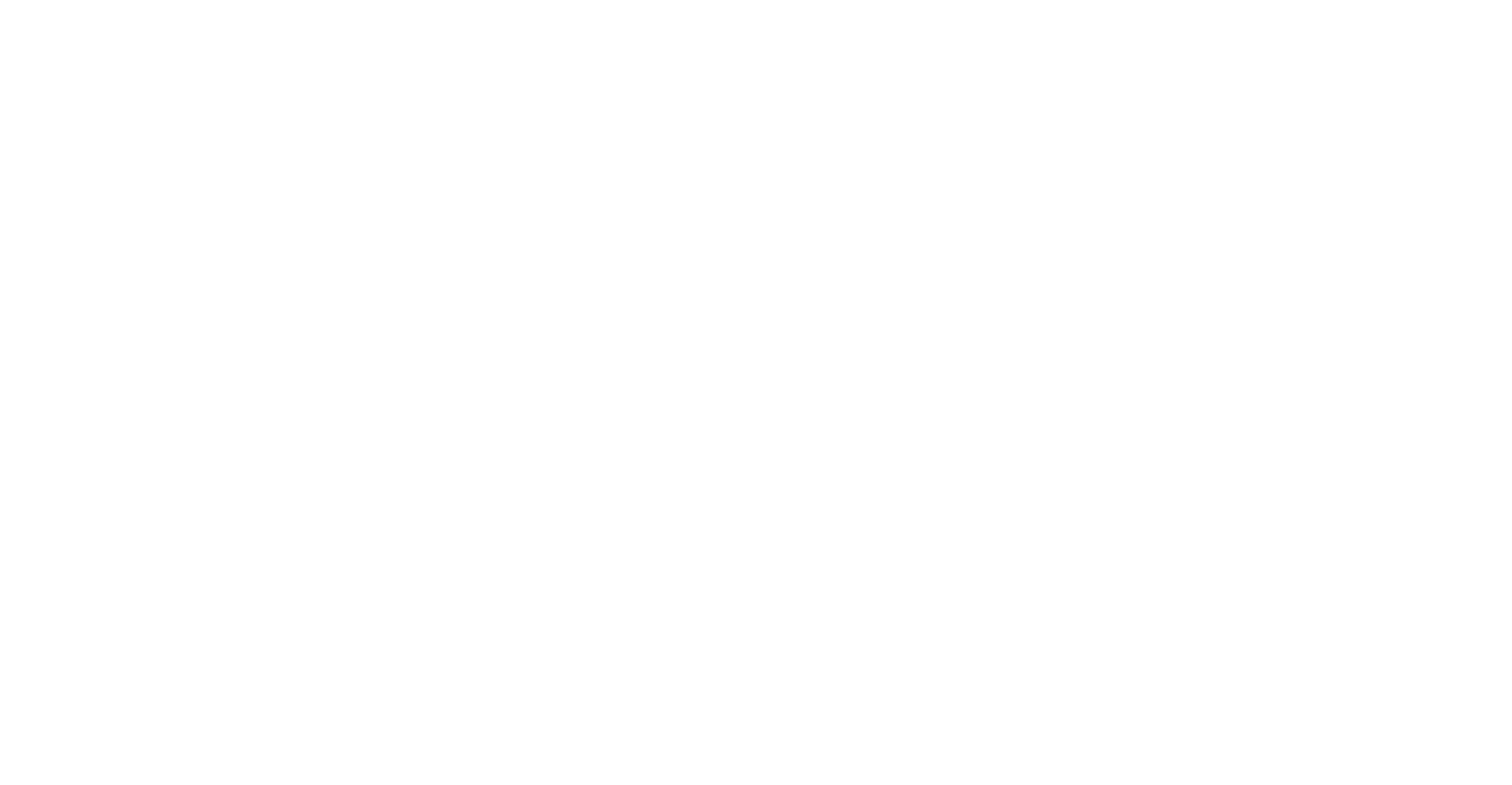 [Speaker Notes: LANI]
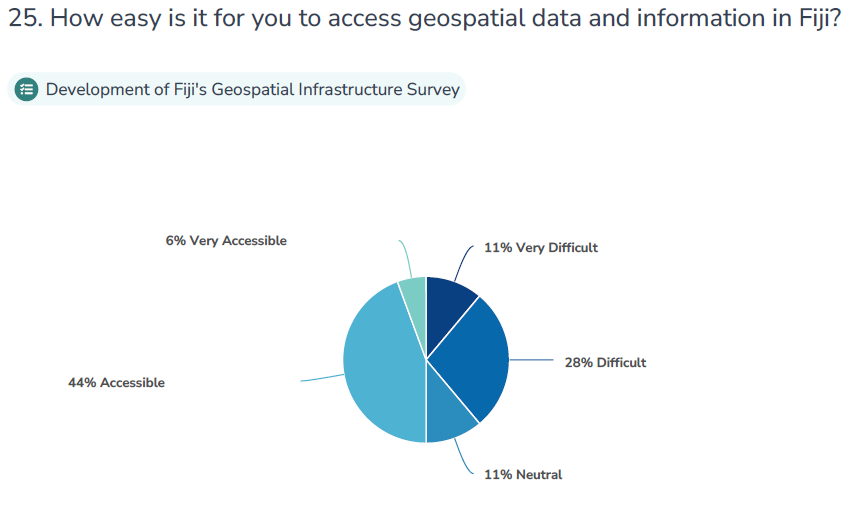 [Speaker Notes: LANI]
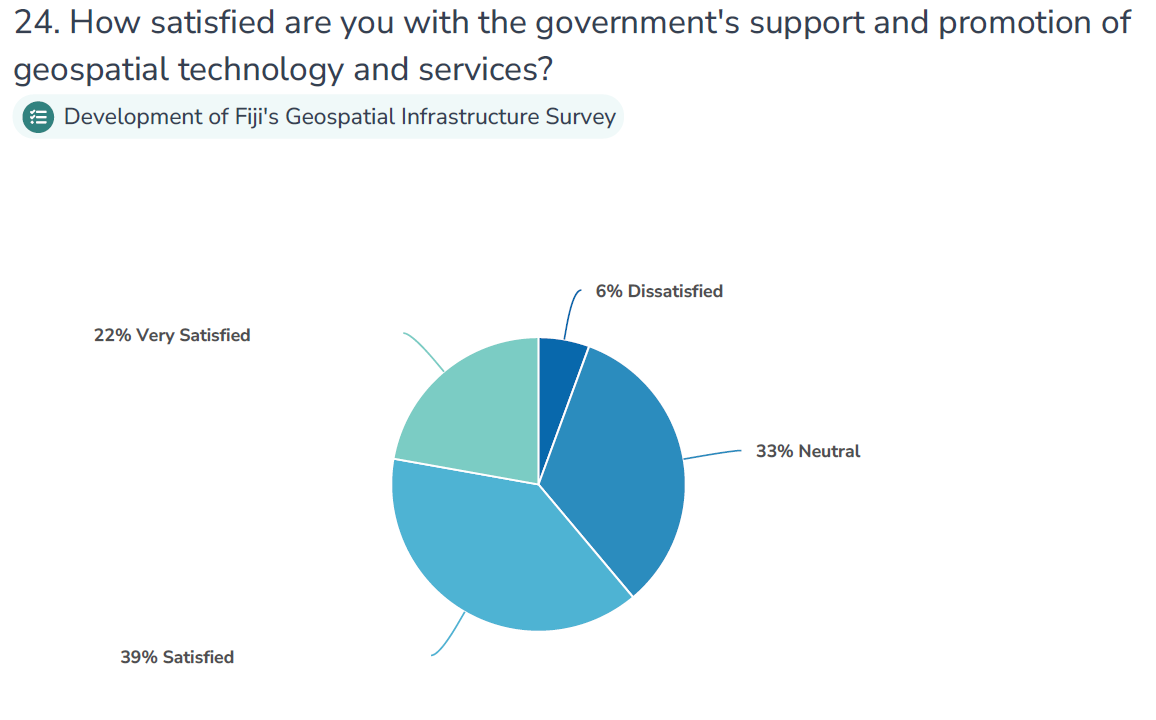 [Speaker Notes: LANI]
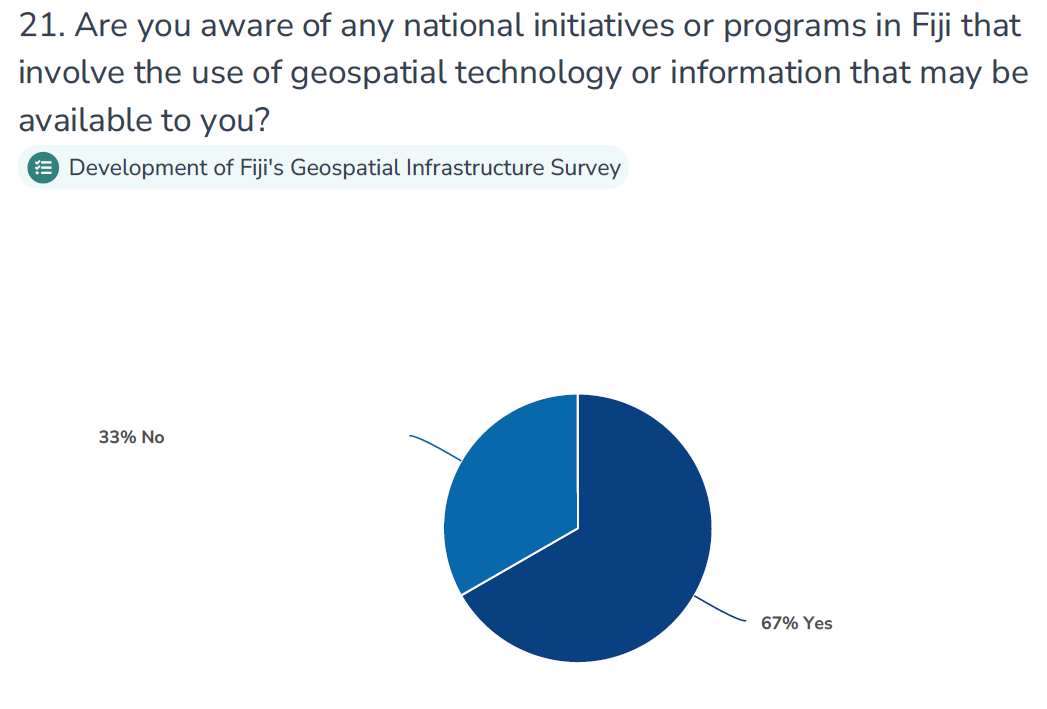 [Speaker Notes: LANI]
Capability and capacity constraints include:

Lack of consolidated open data portal with metadata
Limited financing to support geospatial infrastructure and skills development
Much time spent training staff which takes away from operational delivery
Long time to make software decisions which impacts productivity
High staff turnover and lack of resourcing
Lack of GIS analysis skills
Lack of consistent data standards and interoperability between platforms/systems
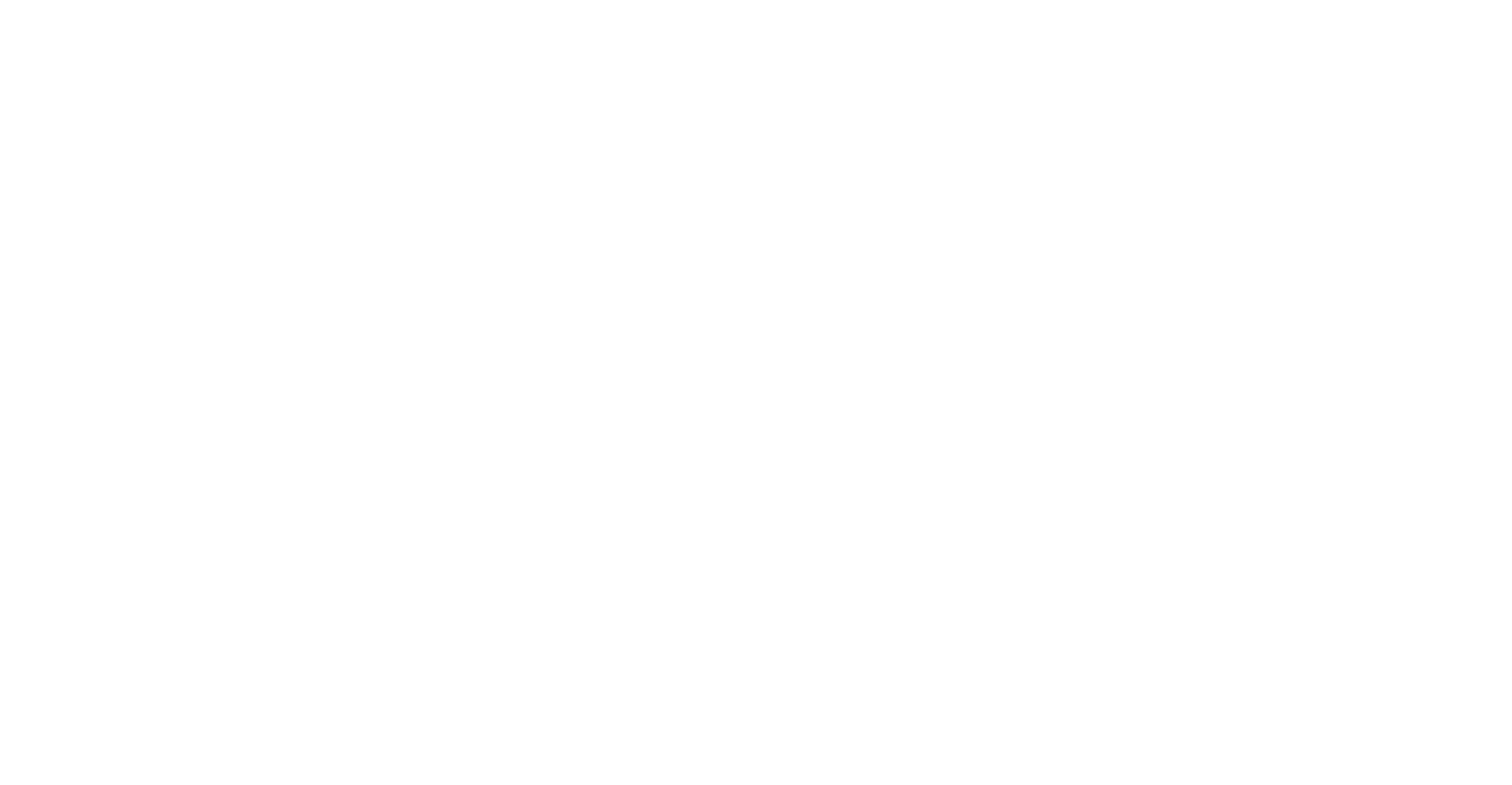 [Speaker Notes: KIM]
Respondents have concerns about the quality of and access to data available across Fiji:

Poor trust in data
Layers are outdated
Data does not align to imagery
Some approvals must be sought before use which takes time
Process for requesting data differs between Ministries
Some of the best data is not made available to the public / open
Inconsistent data standards and formats across Ministries
Duplication of data
Version control is problematic
Metadata is lacking
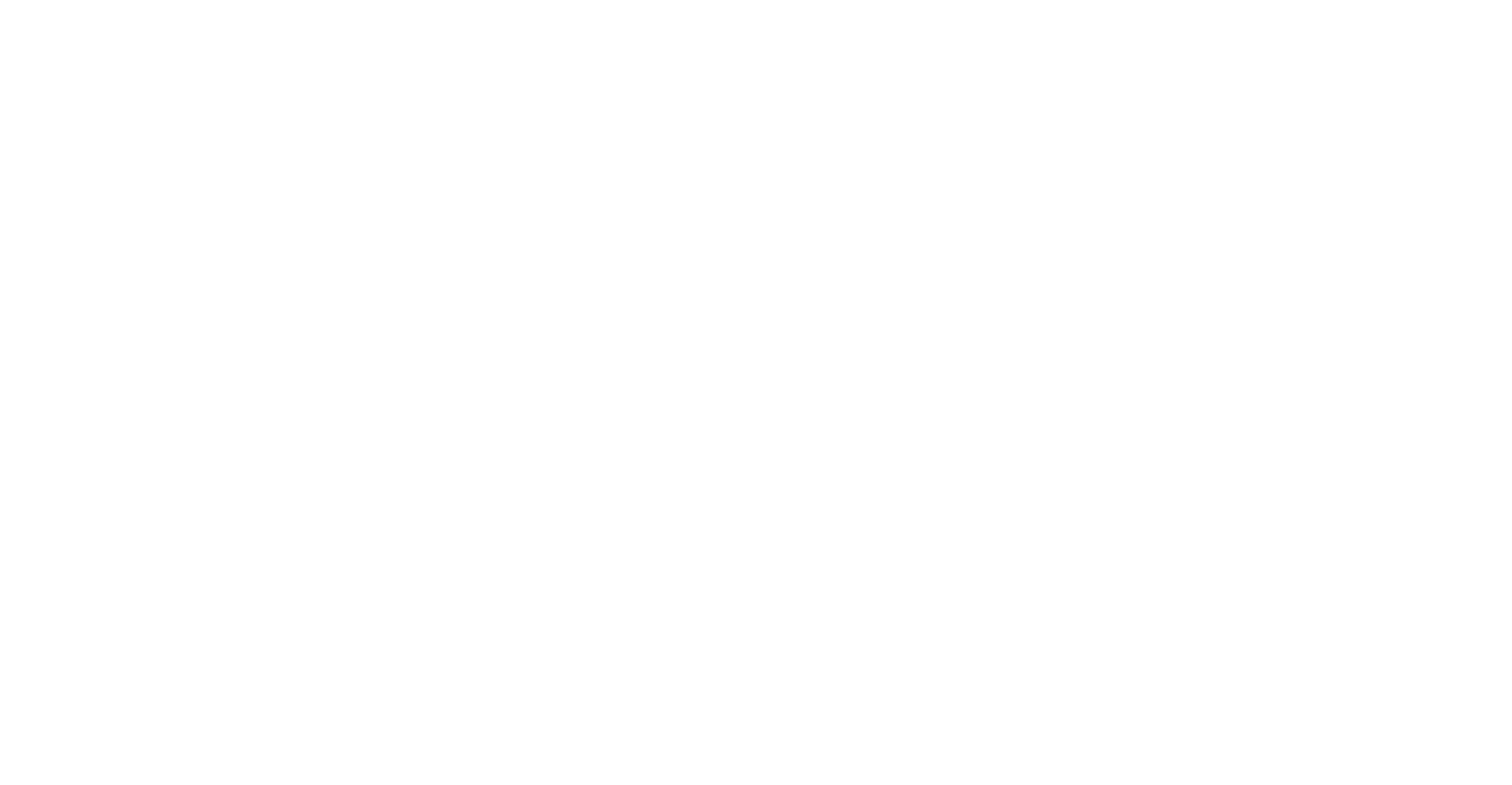 [Speaker Notes: KIM]
Missing data that impacts project delivery:

SPL leases and wet leases
Lease master files, parcel boundaries and administration boundaries
High resolution satellite imagery
High resolution digital elevation models
Coastal erosion data
Village location data
Recent demographic statistics
Topology 
Historical aerial imagery
Hydrology
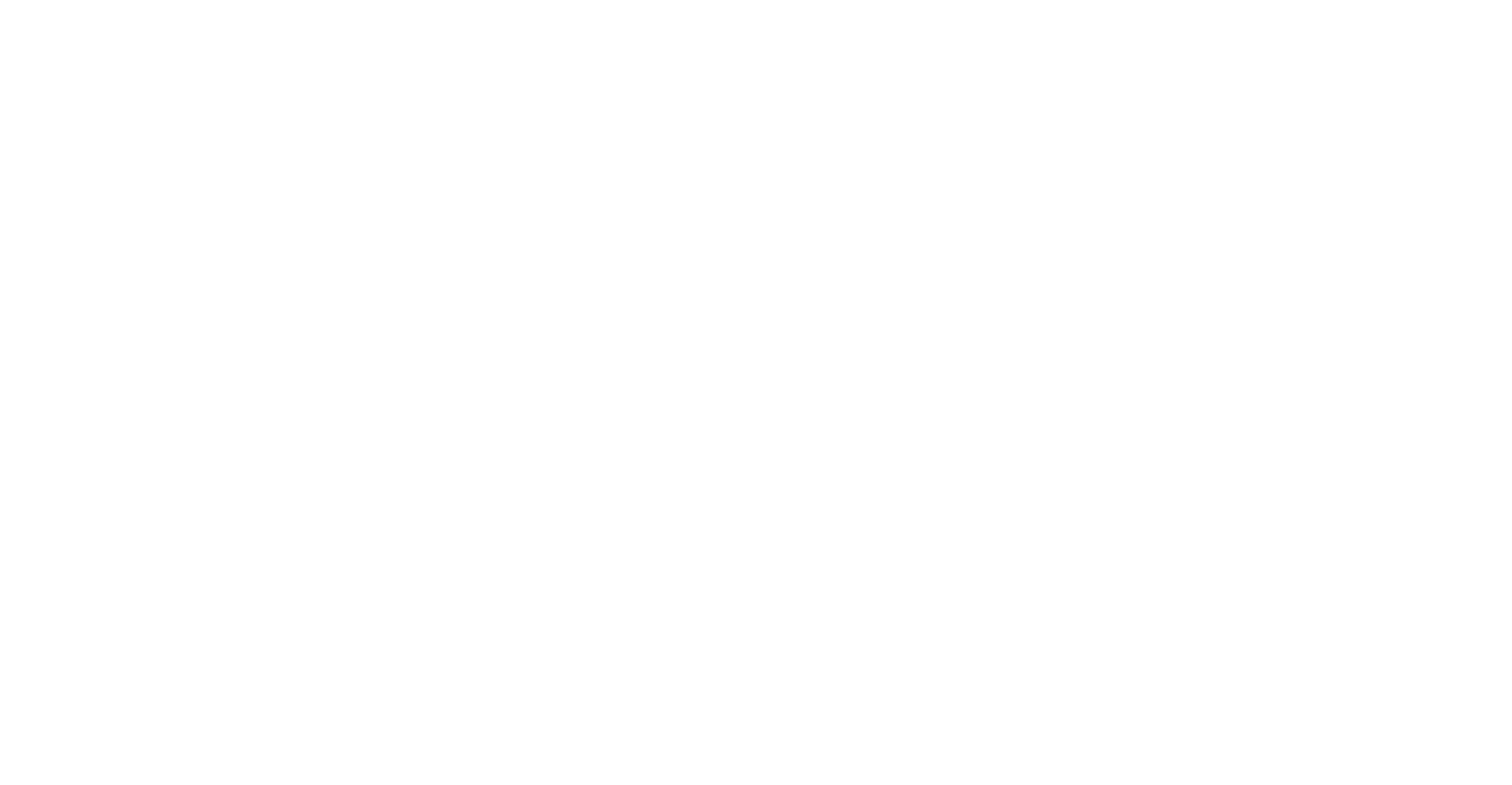 [Speaker Notes: KIM]
Respondents see the future of geospatial in Fiji to include:

Increased use of drone technology to improve disaster response
Data interoperability / standardisation across all Ministries, allowing for improved use of data
Mainstream adoption of geospatial technology across communities to map risk such as erosion
Monitoring of illegal logging and mining
BIM and 3D modelling
Relocation planning
Modelling disease outbreak and patterns
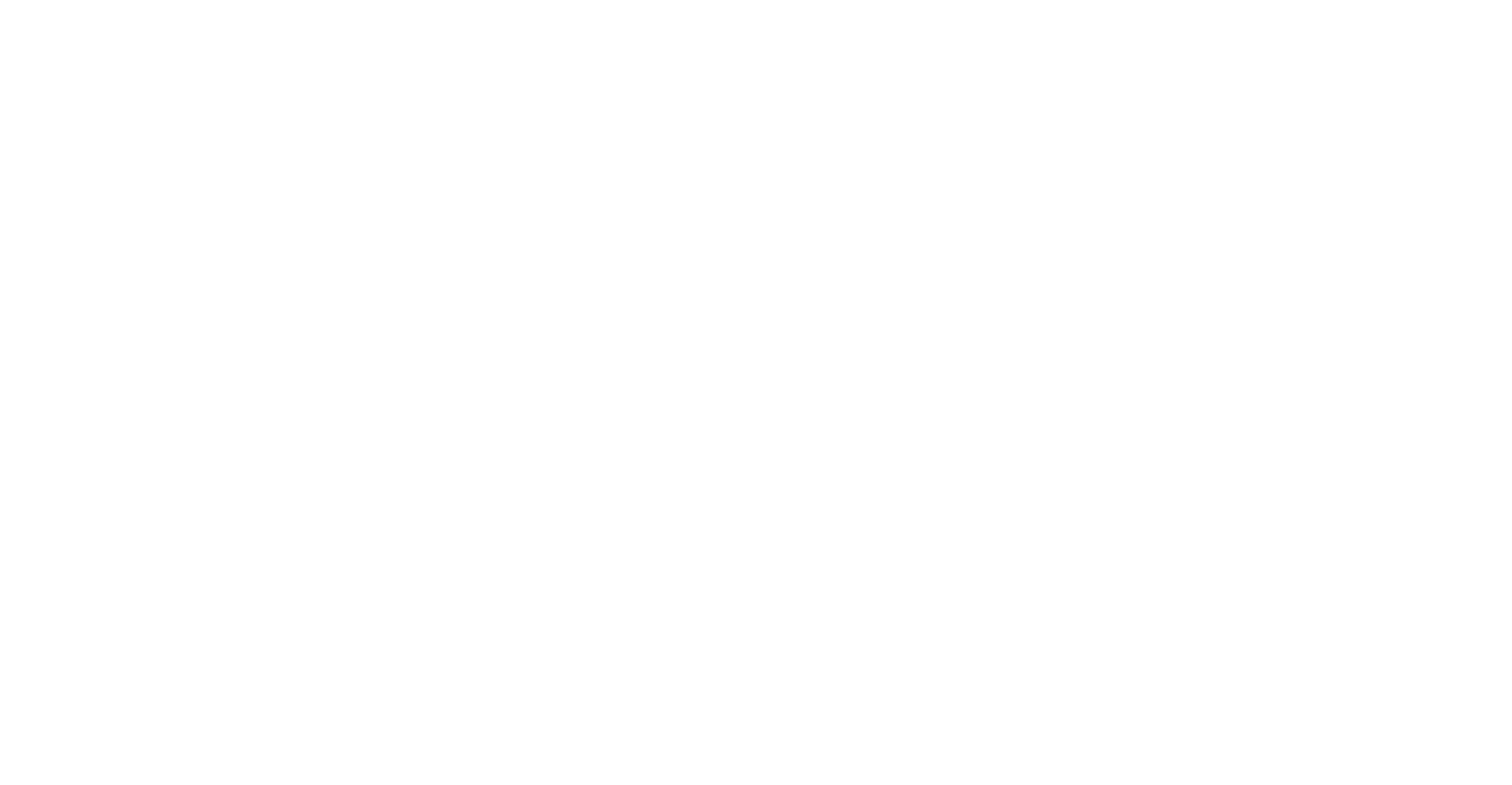 [Speaker Notes: LANI]
Respondents have the following ideas for the enhancement of geospatial capability across Fiji:

Align geospatial development to the National Digital Transformation Plan
Progression of the UNGGIM country-level action plan
Improved data access and sharing
Consolidated open data portal with metadata
Clear process for requesting data from Ministries
Geospatial requires more attention and funding  in order to deliver major projects
Need support to develop strong business cases to take to senior levels
More private sector involvement
Digitise all foundational data and make a single version accessible - assign ownership and responsibilities to management of these data layers
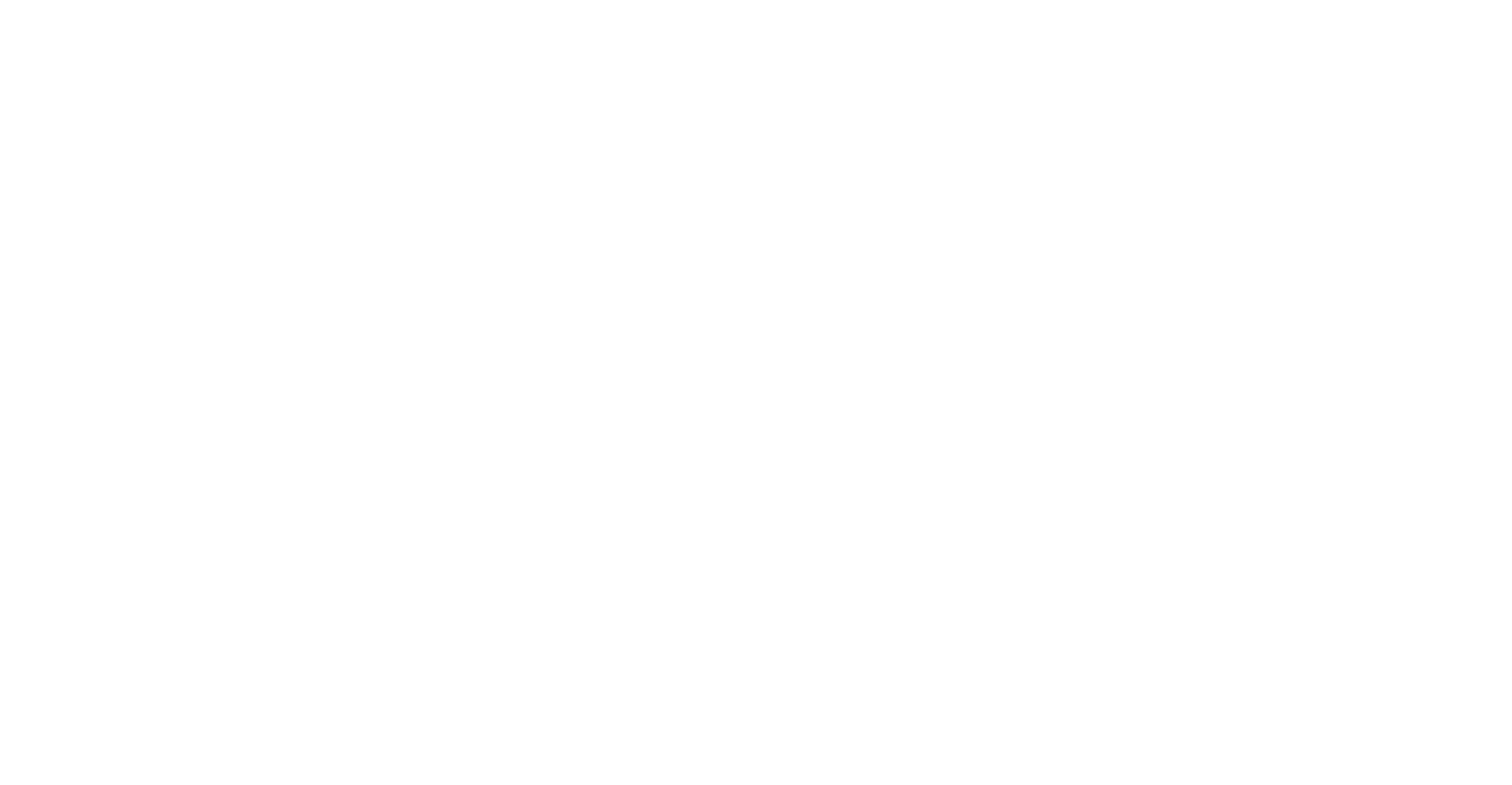 [Speaker Notes: KIM
All agreed GI technology has played a big role in decision-making and planning,]
4. Recommendations
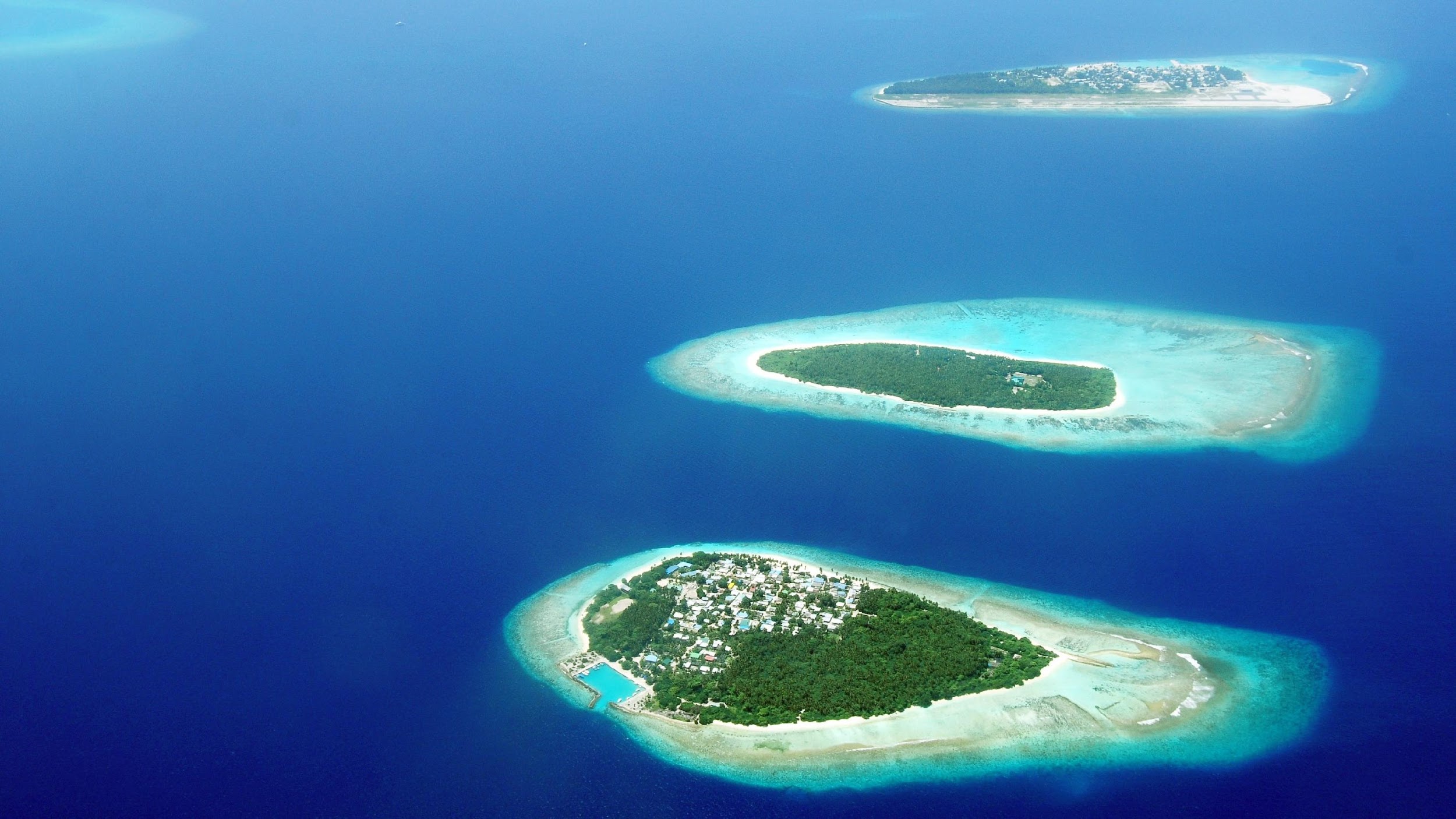 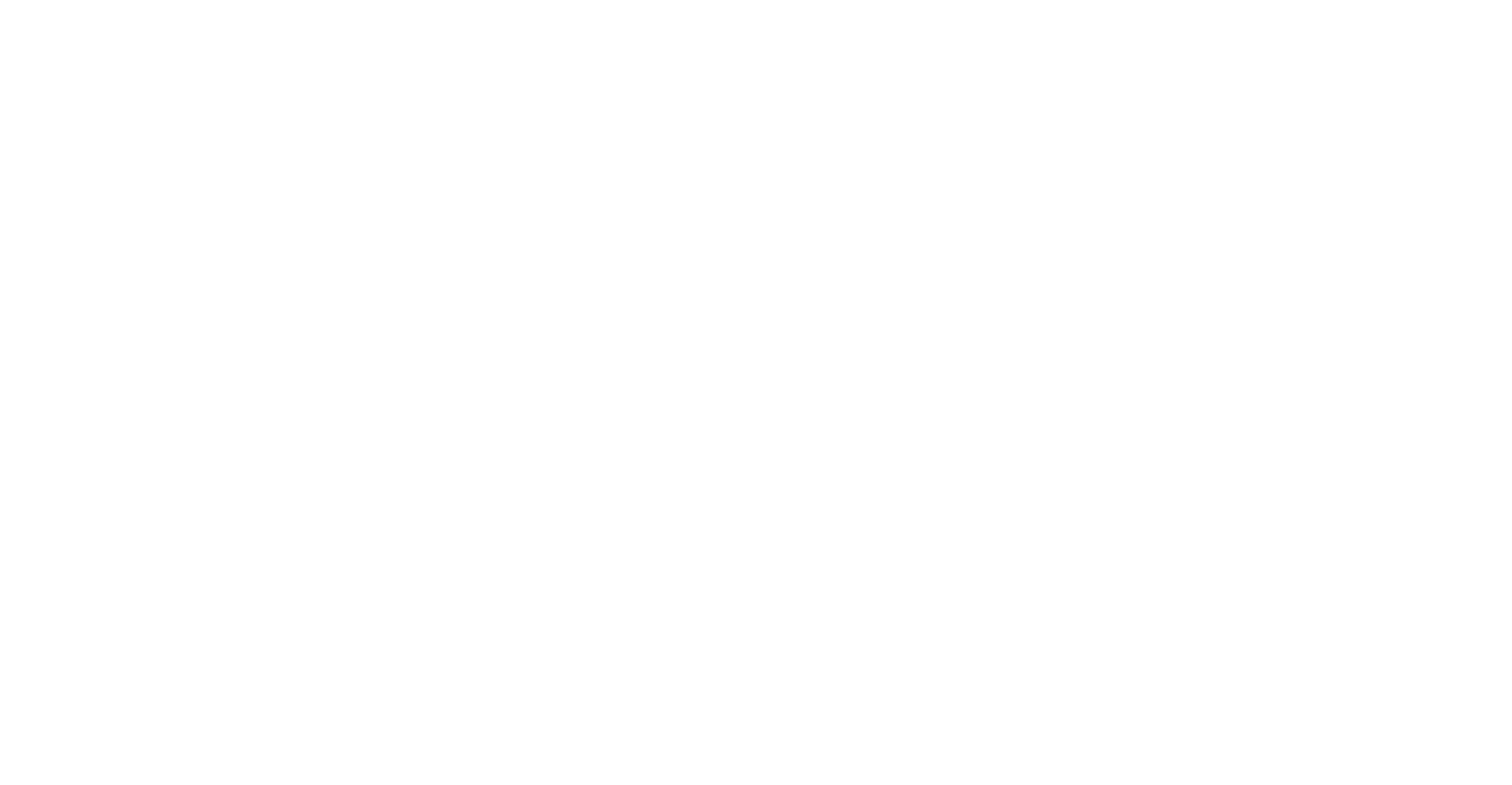 [Speaker Notes: Lani]
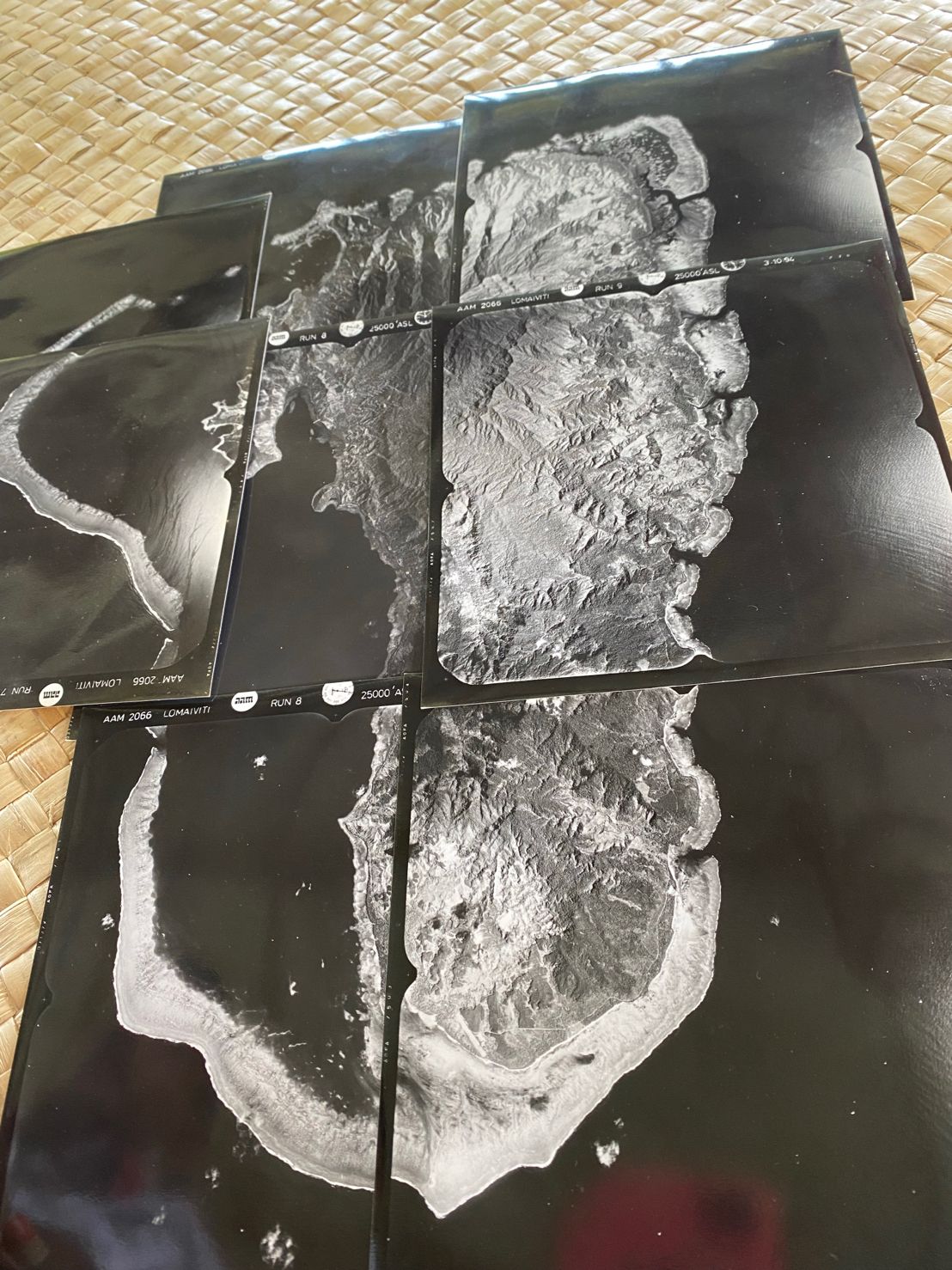 Geospatial Needs

Consolidated data library
Access to data
Quality data
Metadata
Infrastructure
Governance + policy
Strategy
Skills development planning
Recent, high-res aerial imagery
Software access
[Speaker Notes: LANI]
Strategic Recommendations LANI
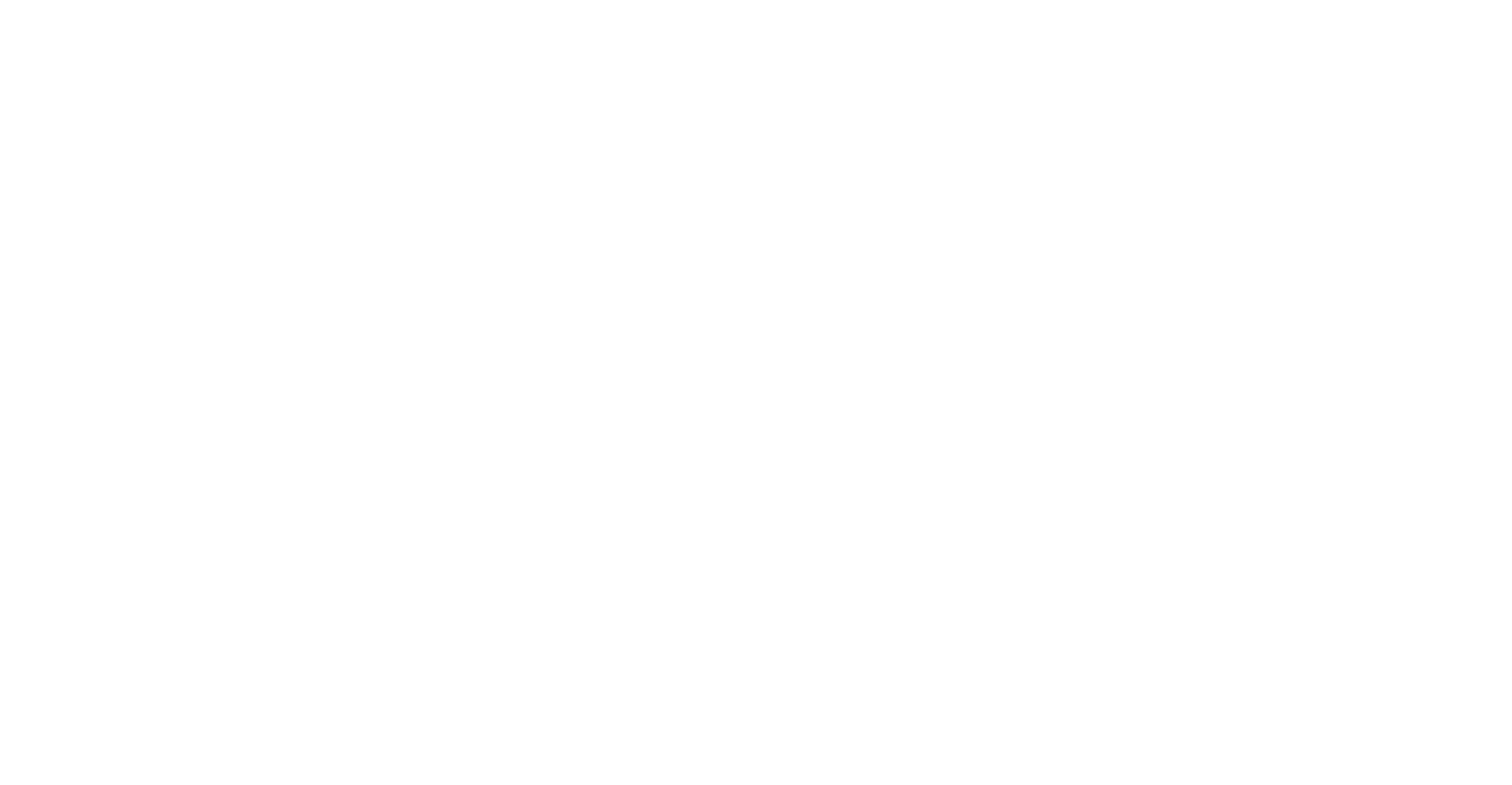 [Speaker Notes: Break into themes: people, resources, skills, tech, capacity, governance (policy and committees) etc

Cannot wait for IGIF and governance, must act now to help Ministry Defence etc.

Fiji needs to build capacity within.]
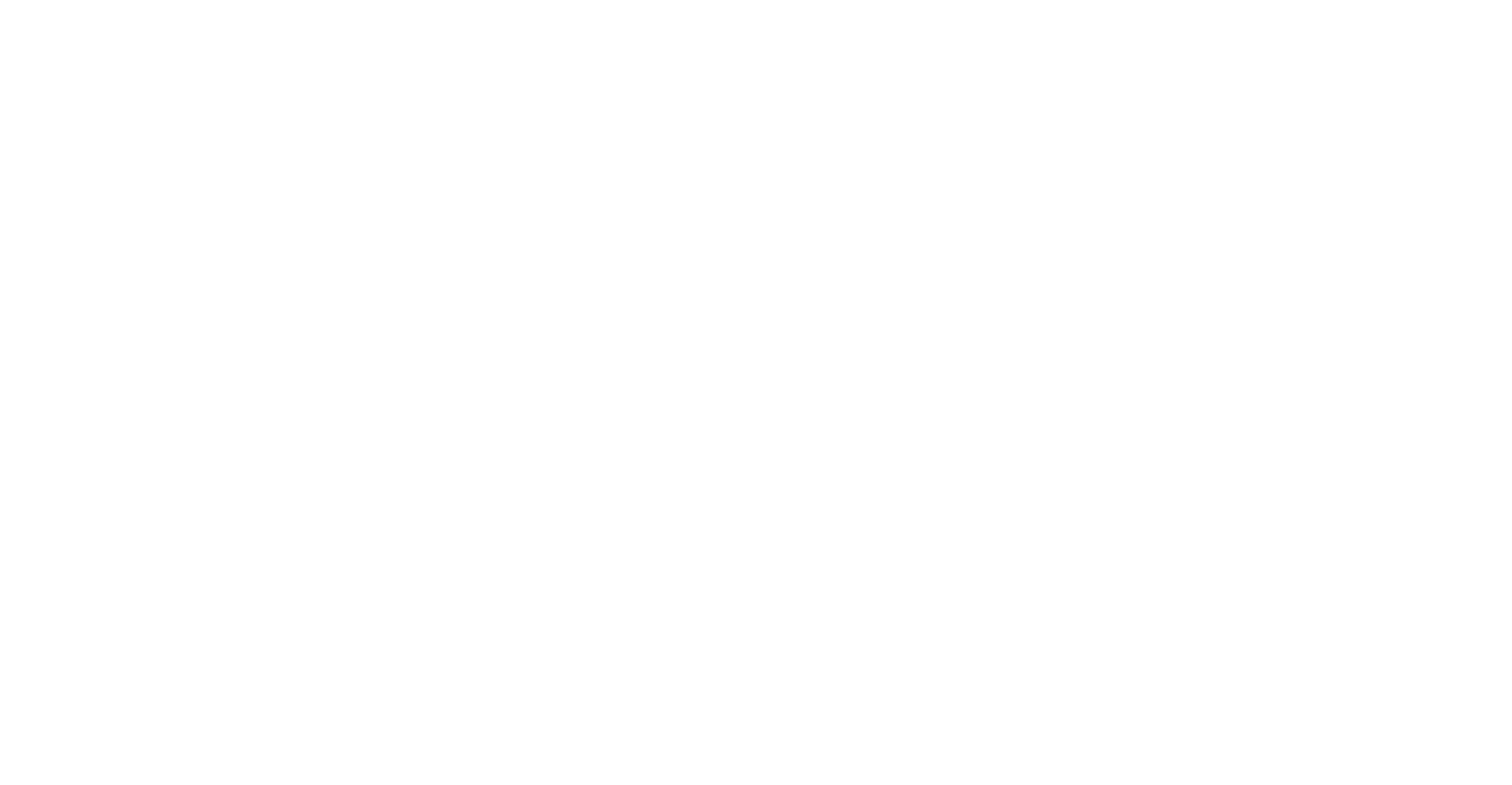 Lanieta Rokotuiwakya

Kimberley Worthy
[Speaker Notes: Come and see me if interested in 2024 program.
You will see this work soon published…]
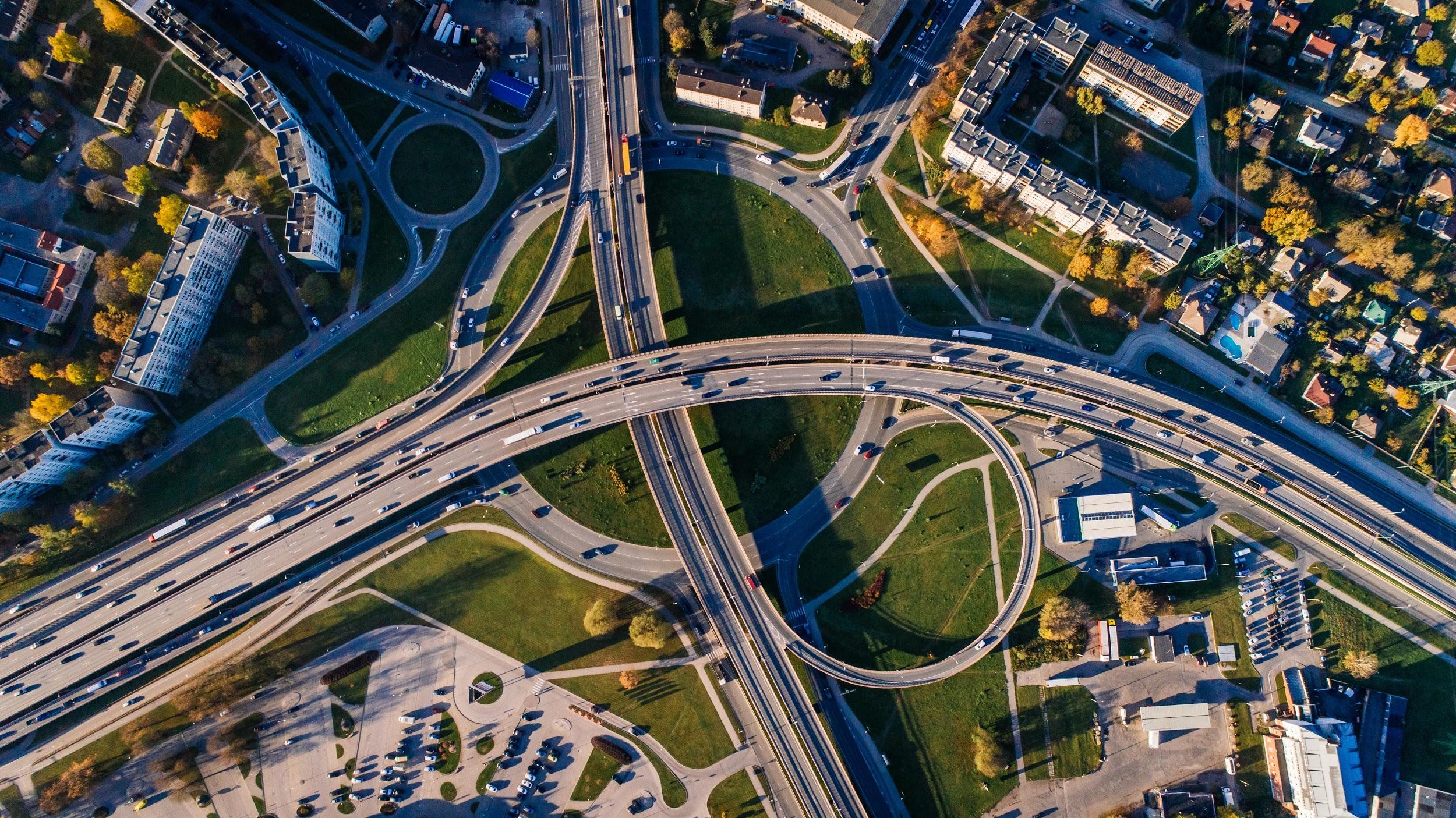 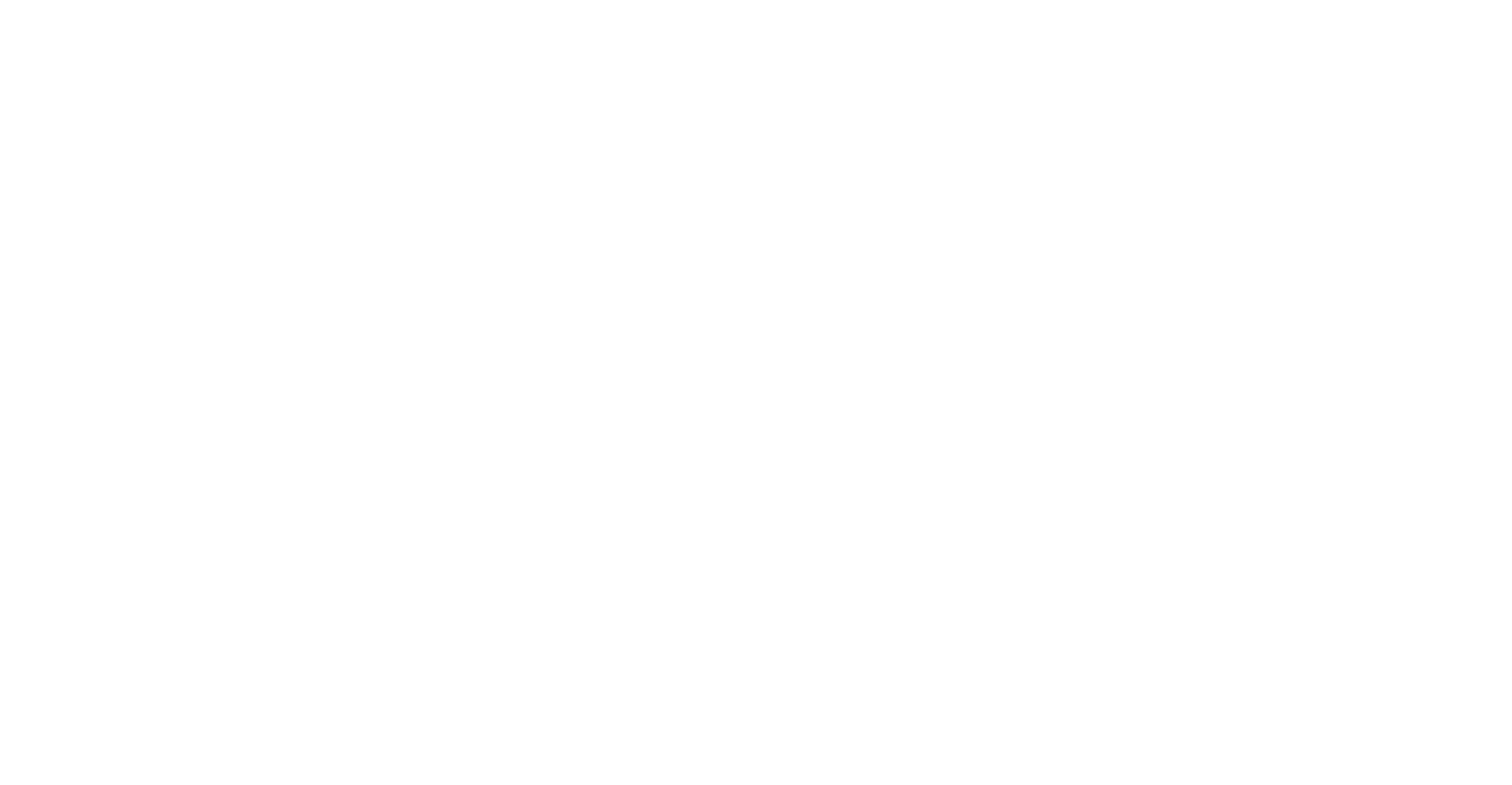 Spatial Vision’s International Advisory 

Evidence-backed policies
Capacity building
Digital transformation
Resilience strategies
[Speaker Notes: We are a spatial services company that has been around for 25 years, operating out of Australia.
See me if interested in our 2024 program.]
Services underpinned by geospatial data and technology
Disaster risk assessment and management
Visualising hazards for decision makers
Flood monitoring
Land cover change detection
Disease outbreak mapping
Maritime boundary management
Coastline mapping
Landscape changes
Bushfire detection
Mangrove degradation
Forestry and environment
Fisheries -monitoring illegal fishing
Crop management
Water management
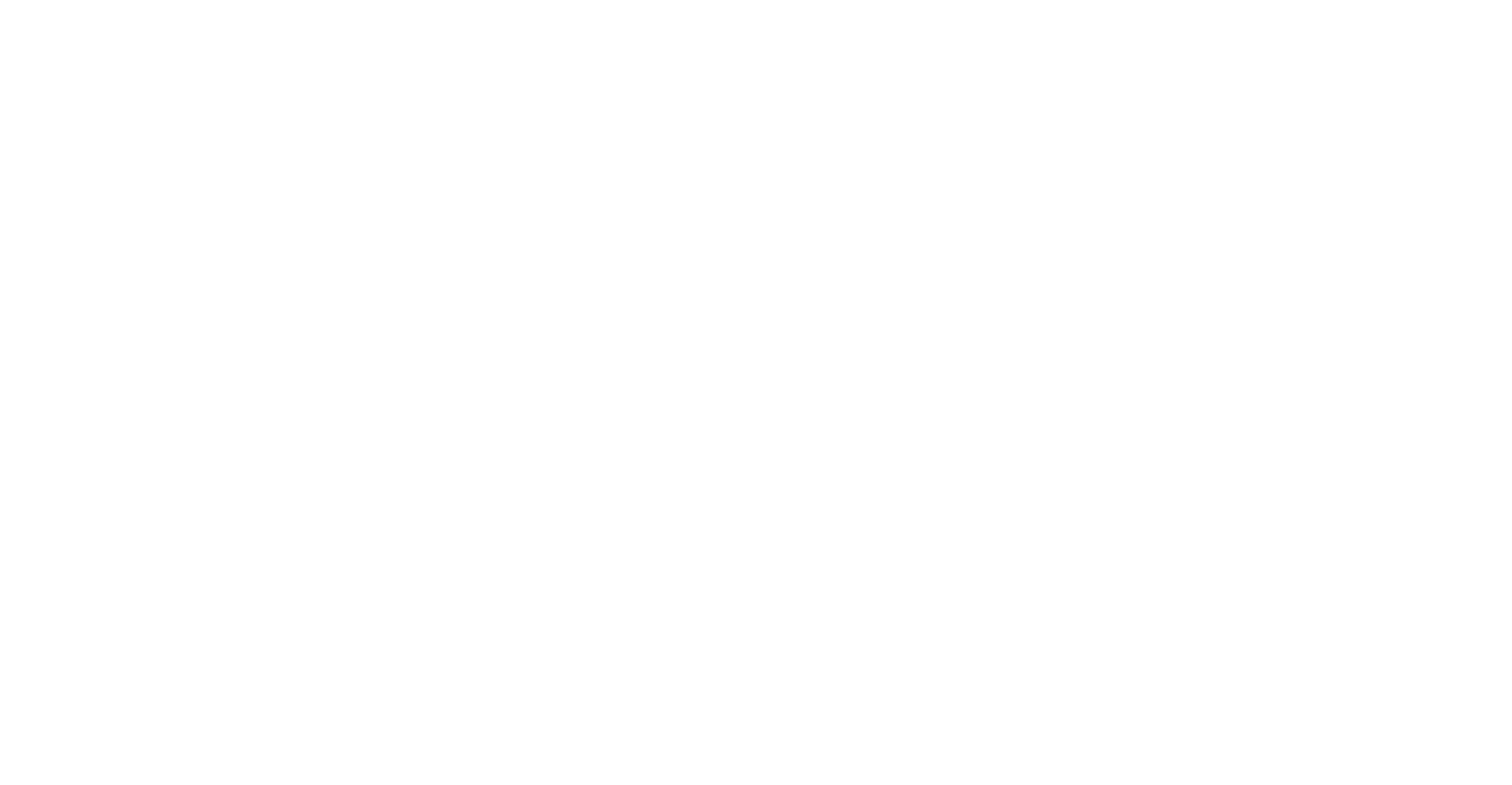 [Speaker Notes: Not exhaustive]
Local challenges

Soil and erosion
Administrative boundaries
Electoral boundaries
Water quality
Land management and land use classification
Land reform
Food security
Crop suitability
Climate adaptation
Topographic map updates
Disaster risk reduction
Carbon trading
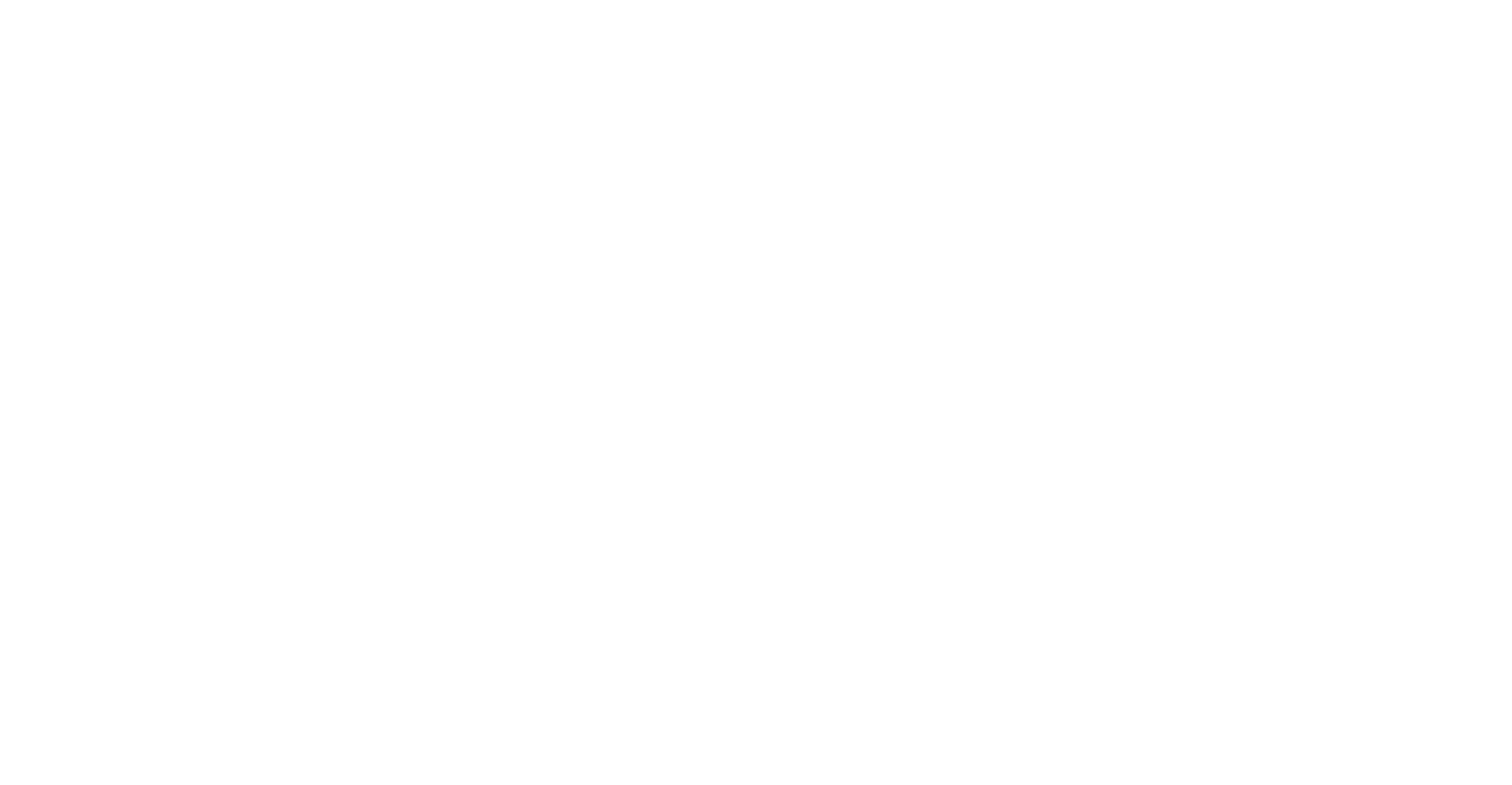 [Speaker Notes: These results gleaned from survey]
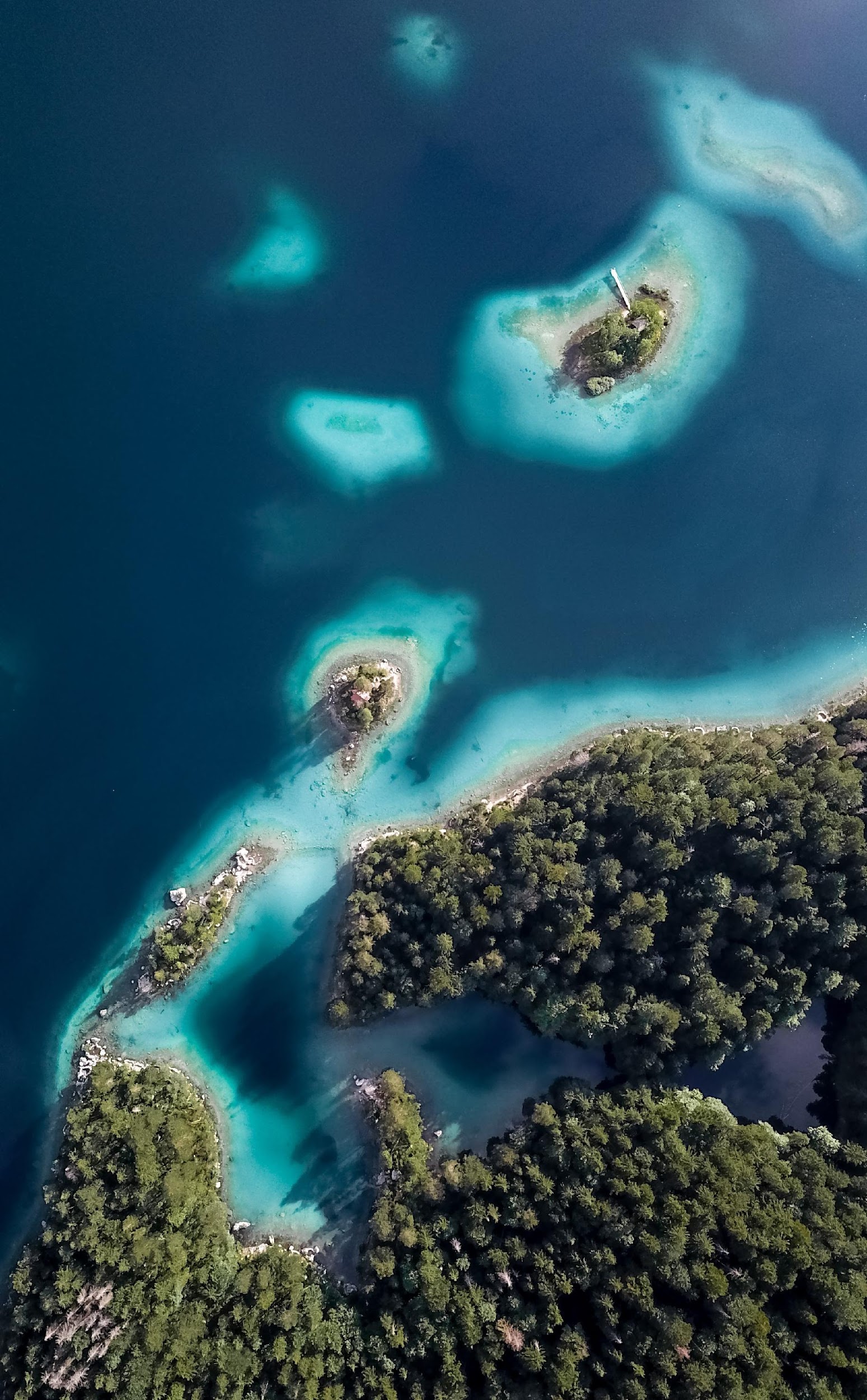 Project Methodology

Gather evidence to understand Fiji’s geospatial development needs

Consultation with stakeholders

Document use cases and requirements

Develop recommendations & write paper
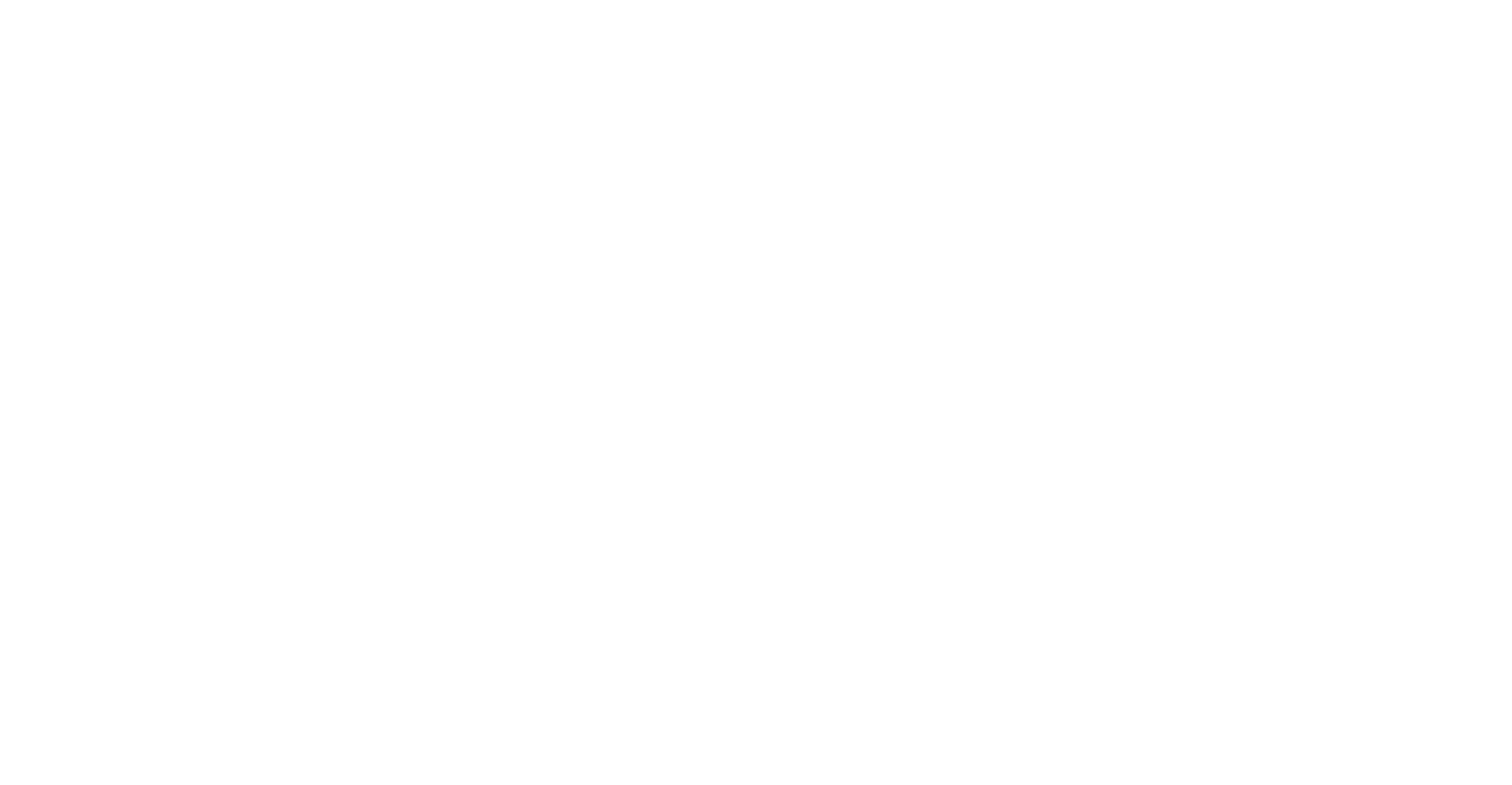 [Speaker Notes: LANI:
Consultation method: 
- survey
- interviews

The challenges are consistent across the board - similar experiences amongst all Ministries consulted. There is an opportunity for greater collaboration.

Strategic recommendations: short and long-term across key themes]